Wärmeleitfähigkeit
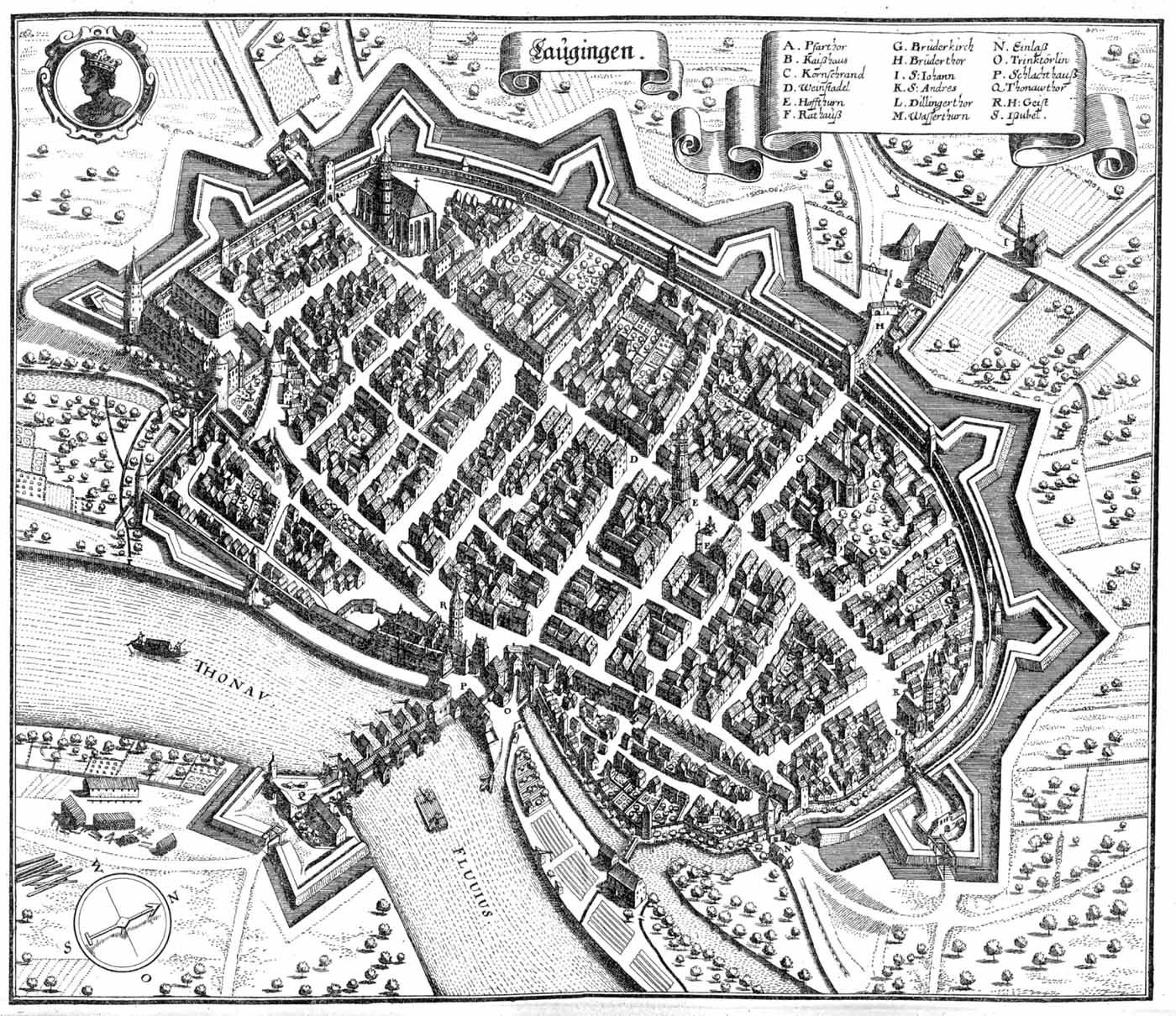 Wir vergleichen die Verteilung von Wärme durch einen Stoff mit der Ausbreitung der Pest in einer Stadt.
Die Frage ist: Wie breitet sich Wärme durch verschiedene Stoffe aus?
oder in einem Metall
zum Beispiel in einer
Ionenverbindung (Salz)
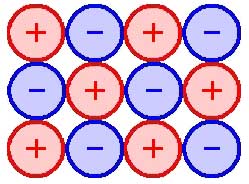 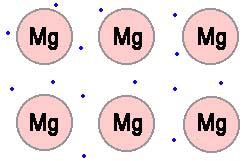 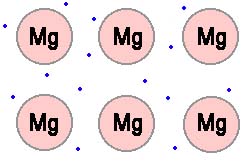 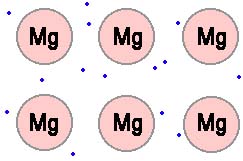 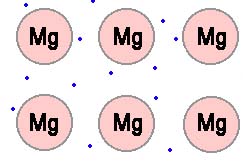 Am Anfang ist die Wärme (Bewegungsstärke der Teilchen) nur auf einer Seite stark.
Wie lange dauert es, bis die Bewegungsstärke bis zur anderen Seite übertragen wurde?
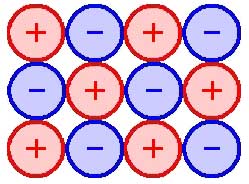 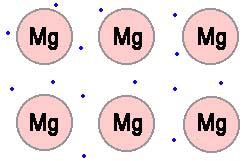 Salz                                              Metall
Am Anfang ist die Wärme (Bewegungsstärke der Teilchen) nur auf einer Seite stark.
Eine warmes Atom «schubst» seine Nachbarn.
So geht es von Atom zu Atom weiter.
In Metallen bewegen sich die e- im Elektronen-     
                                              gas frei,
und «schubsen» 
dort ihre Nachbarn an.
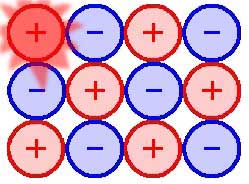 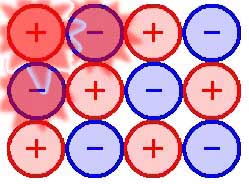 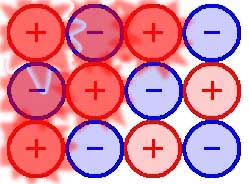 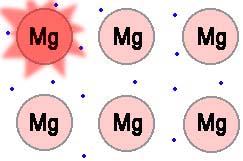 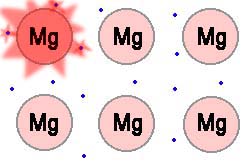 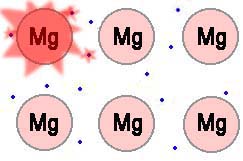 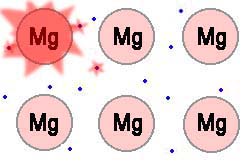 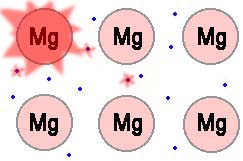 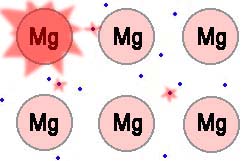 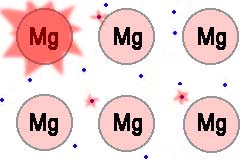 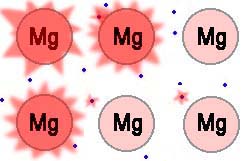 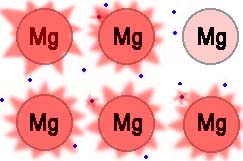 Salz                                              Metall
Die Wärmeleitung in Salzen läuft ab, wie die Verbreitung der Pest in einer mittelalterlichen Stadt:
Ein Pestkranker kommt durch ein Tor hinein und steckt die Menschen dort an.
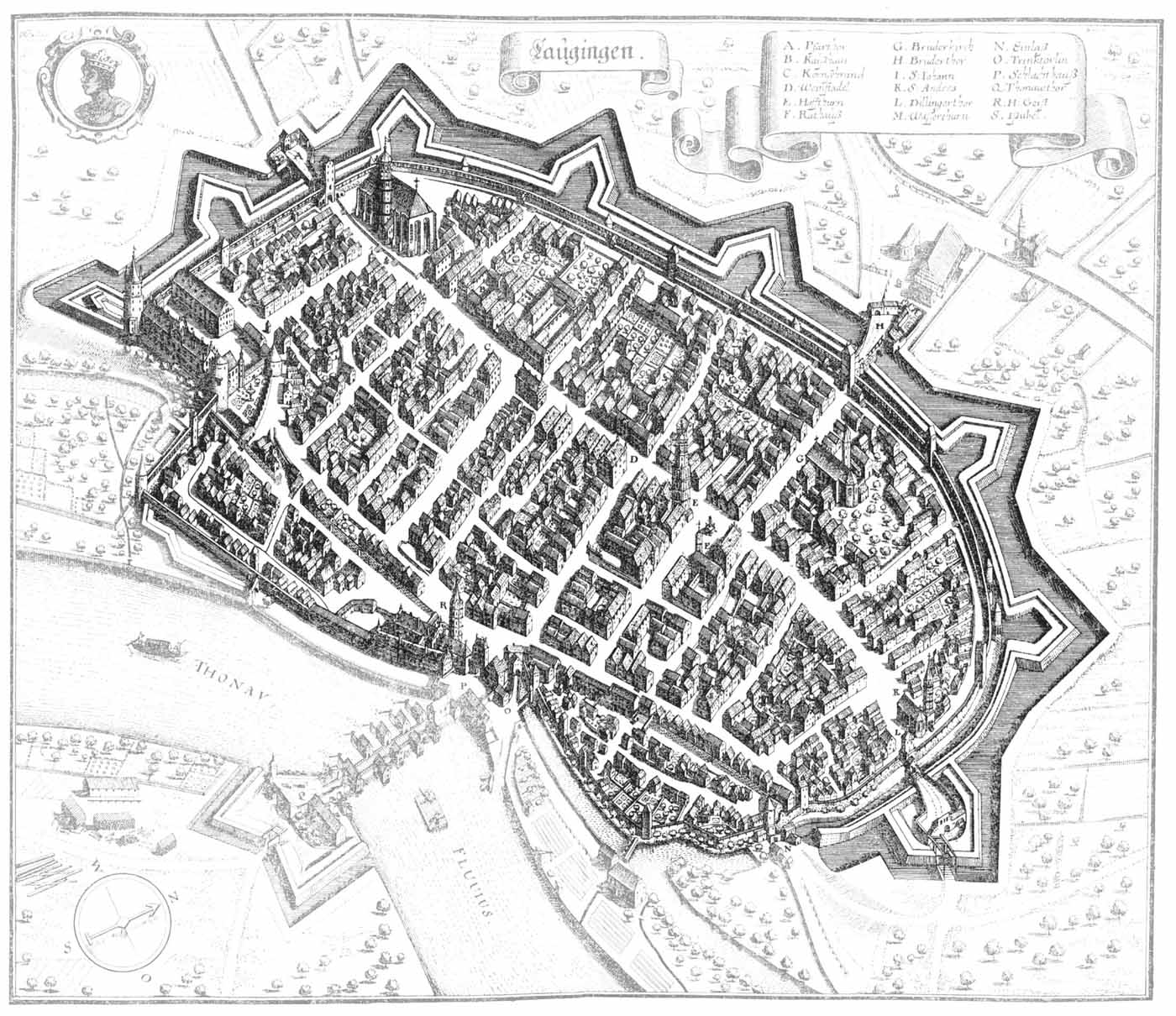 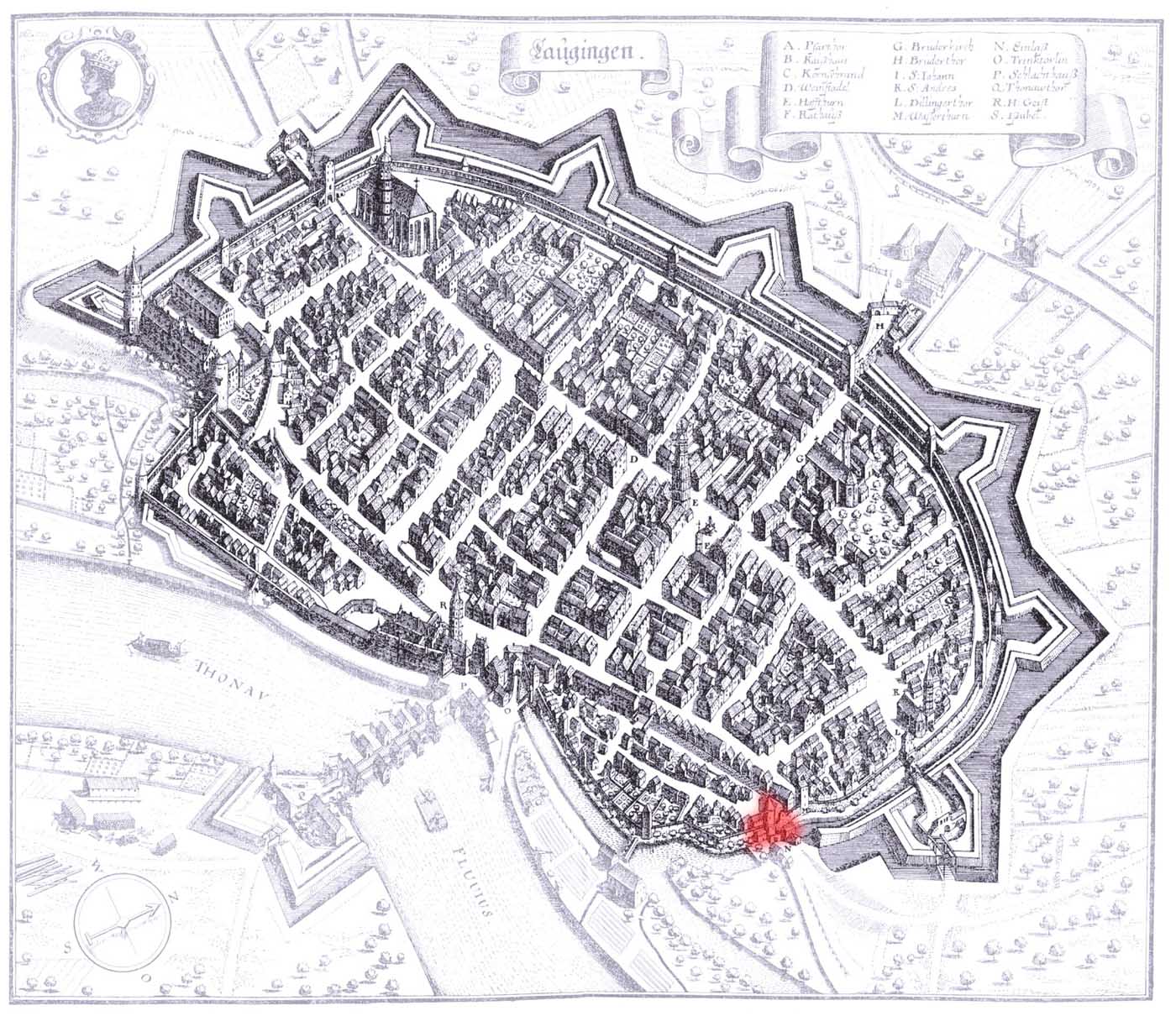 Der Stadtrat ordnet sofort ein Ausgangsverbot an,  um die Ausbreitung einzudämmen.
Trotzdem werden auf den 2. Tag die Nachbarn angesteckt.
1. Tag
2. Tag
3. Tag
Schon werden 
Die benachbarten Quartiere
infiziert.
4. Tag
5. Tag
6. Tag
7. Tag
8. Tag
9. Tag
10. Tag
Nach 10 Tagen ist die ganze Stadt erkrankt.
Nach 10 Schritten ist der ganze Salz-Gegenstand warm.
Die Atome geben die Wärme jeweils nur an ihre Nachbarn weiter,
wie die Menschen die Krankheit jeweils nur an ihre Nachbarn weitergeben.
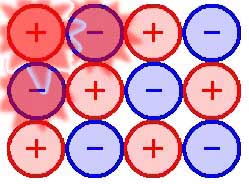 Die Wärmeleitung in Metallen läuft ab, wie die Verbreitung der Pest in einer mittelalterlichen Stadt, in der viele Ratten leben:
Ein Pestkranker kommt durch ein Tor hinein und steckt die Menschen dort an.
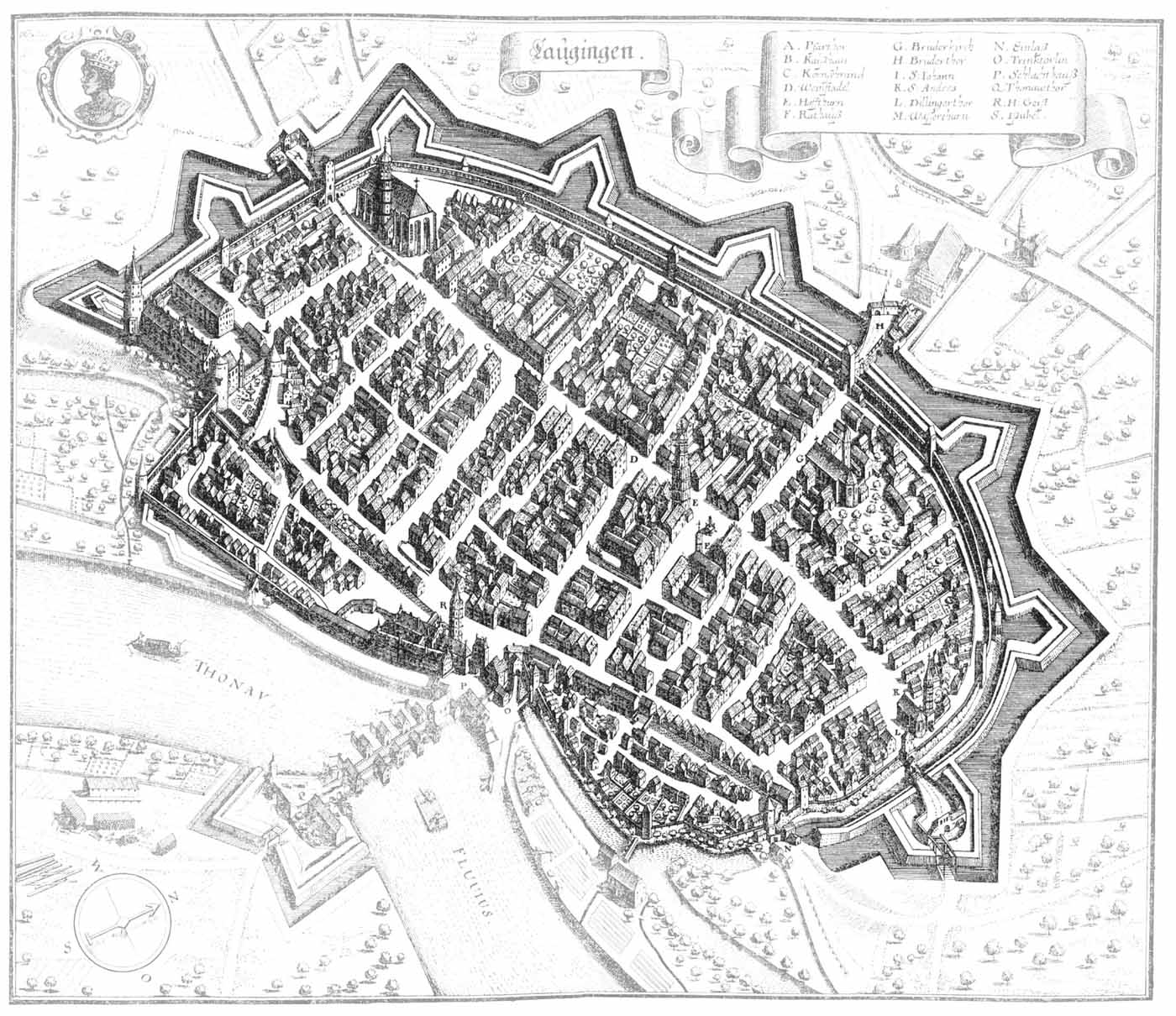 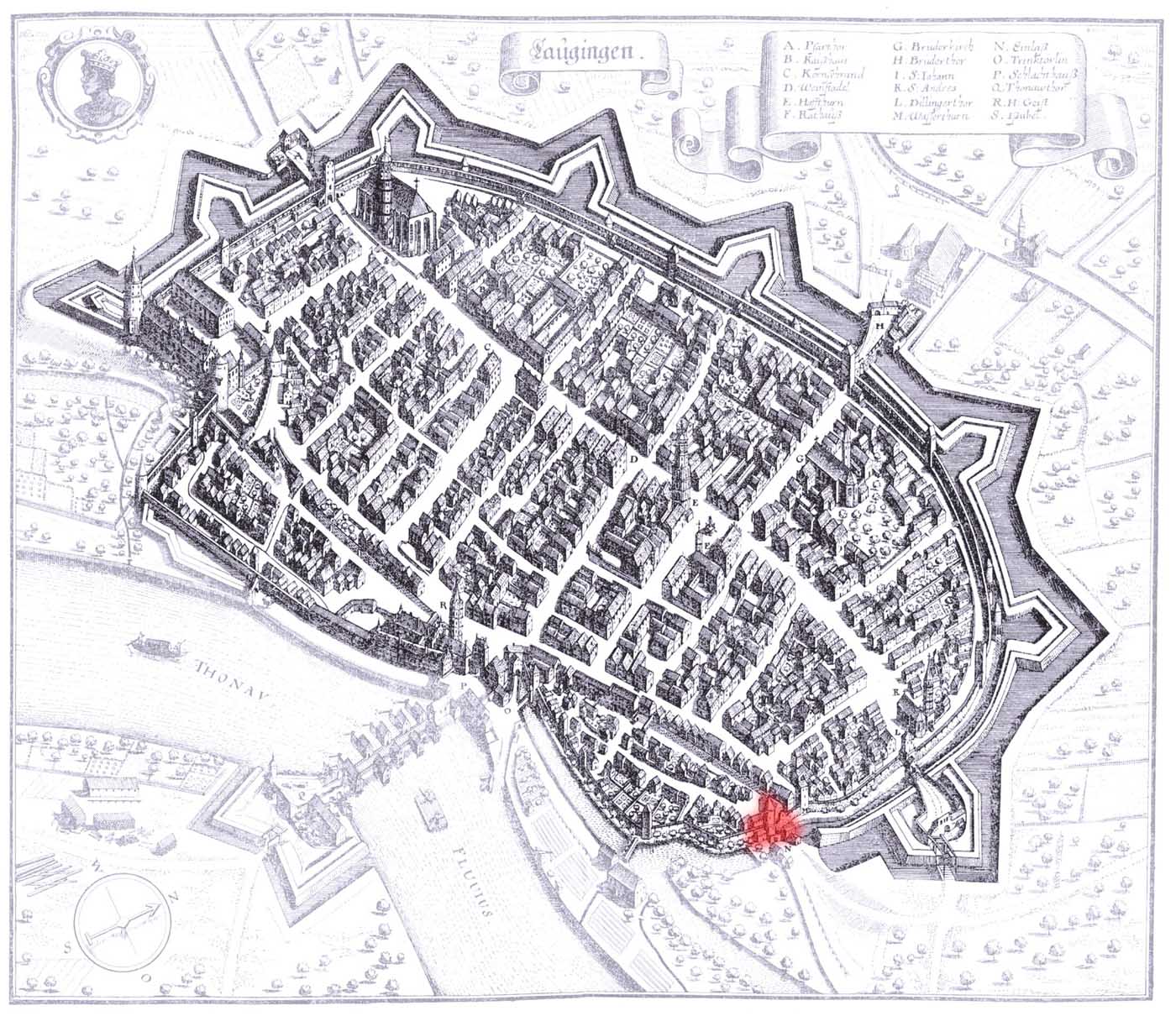 Der Stadtrat ordnet sofort ein Ausgangsverbot an,  um die Ausbreitung einzudämmen.
Trotzdem werden auf den 2. Tag die Nachbarn angesteckt.
1. Tag
2. Tag
2. Tag
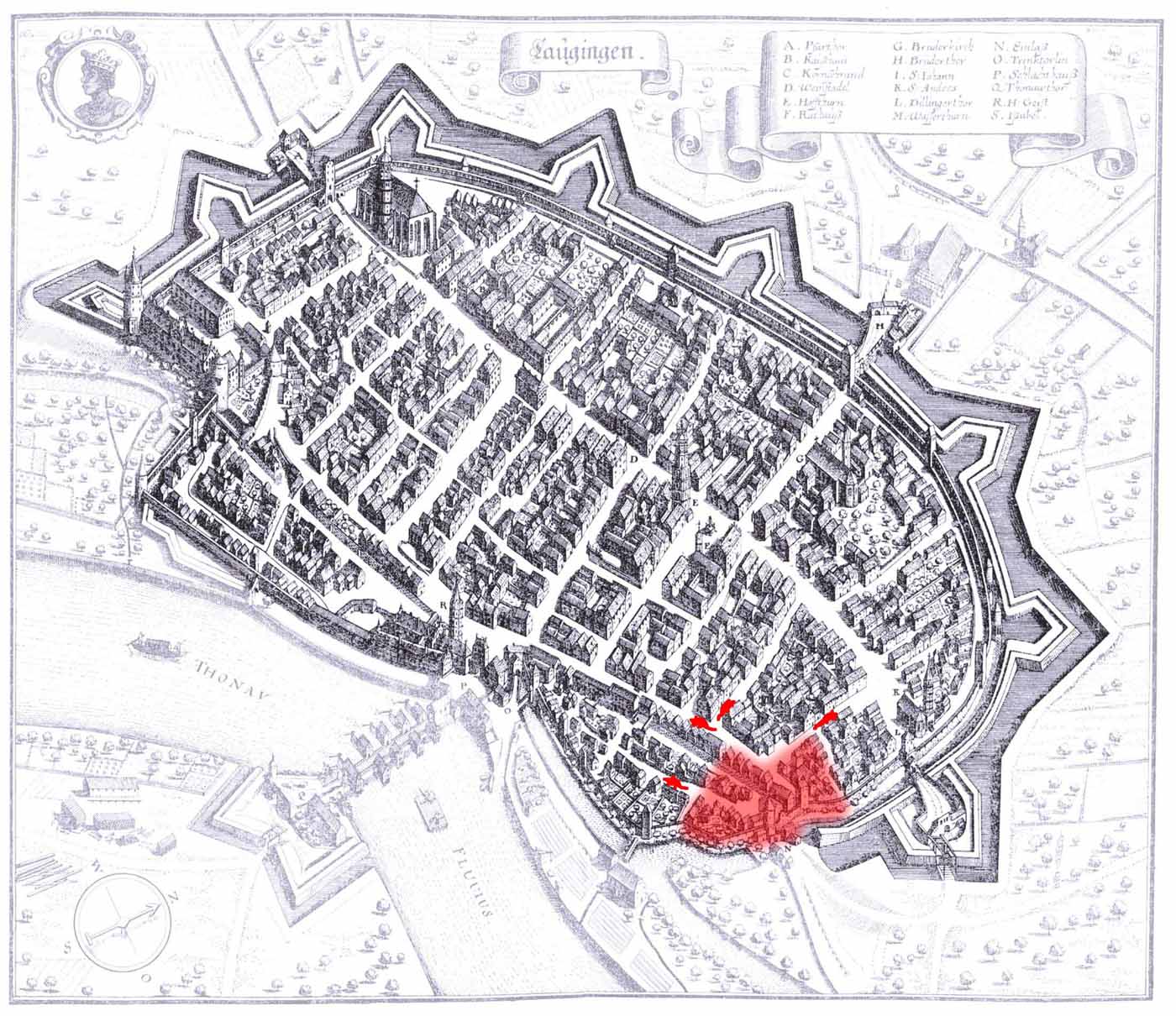 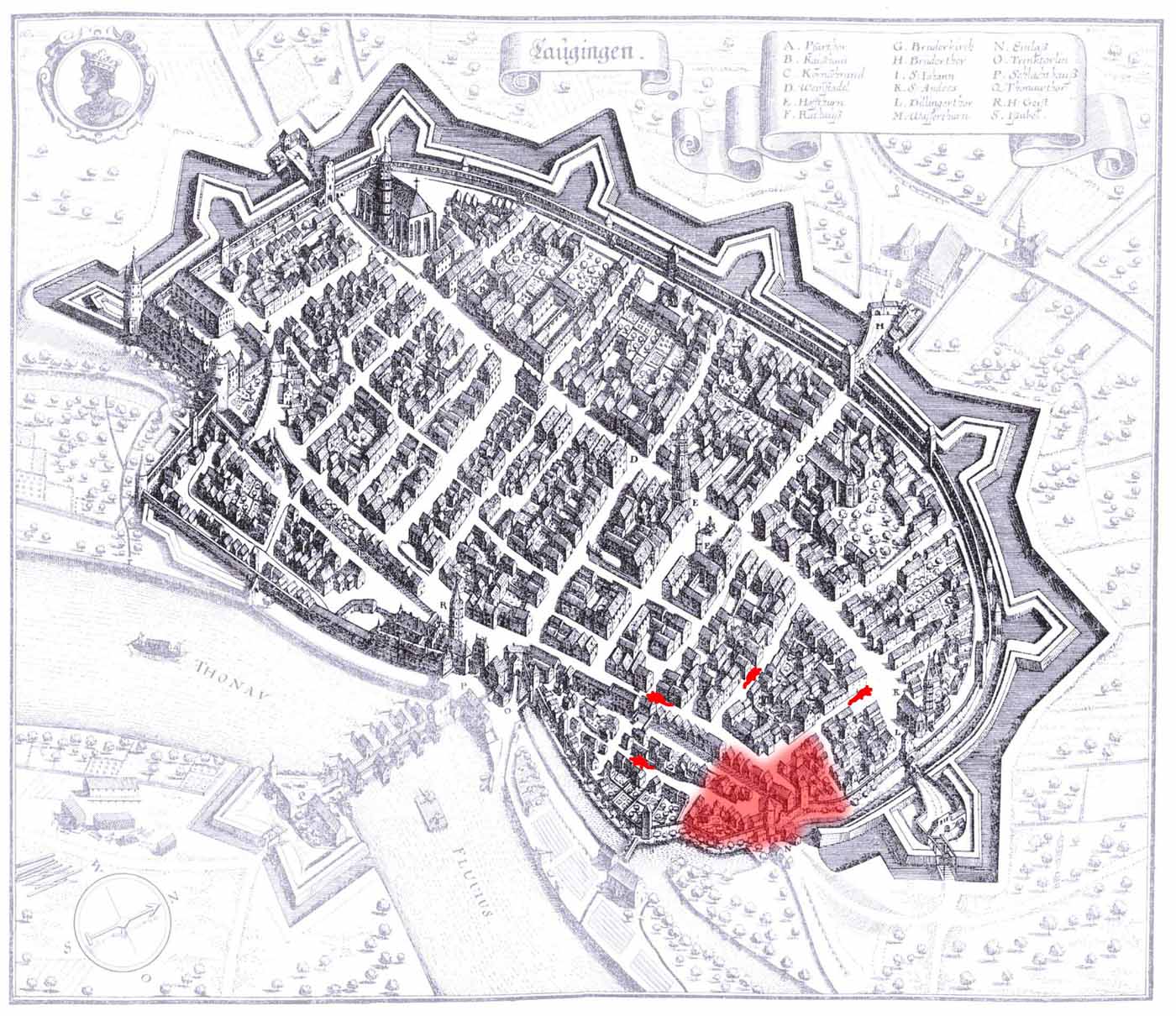 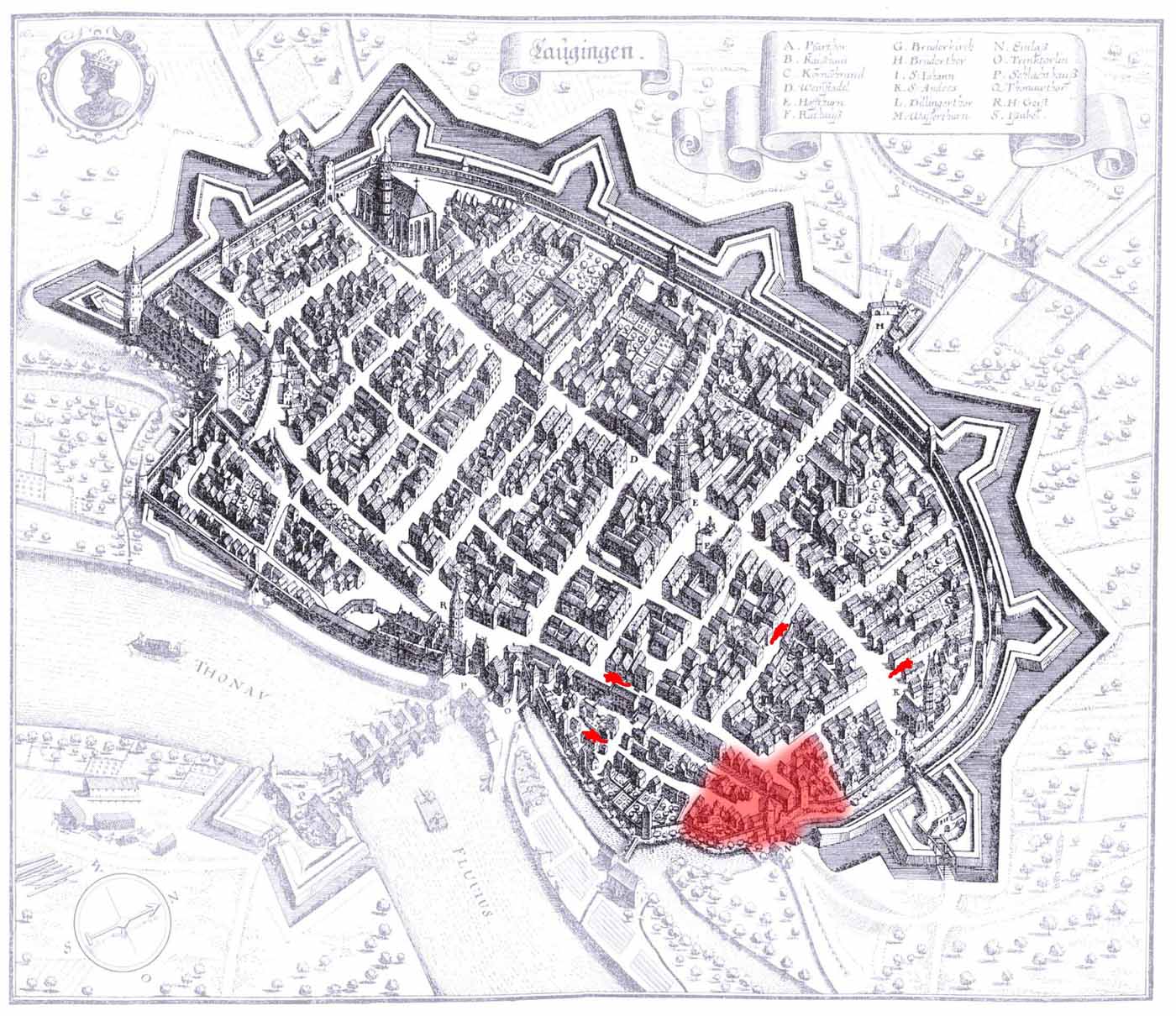 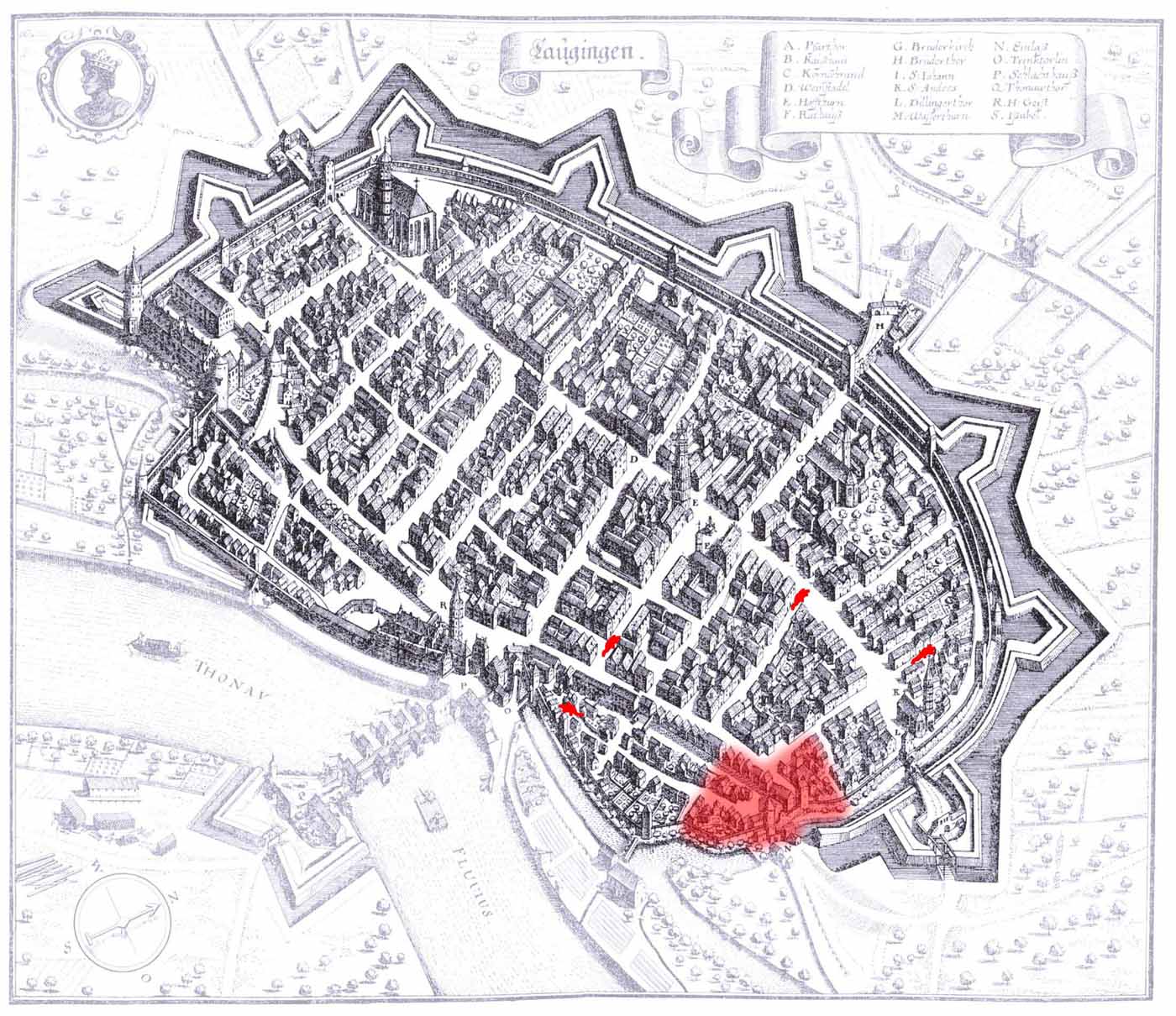 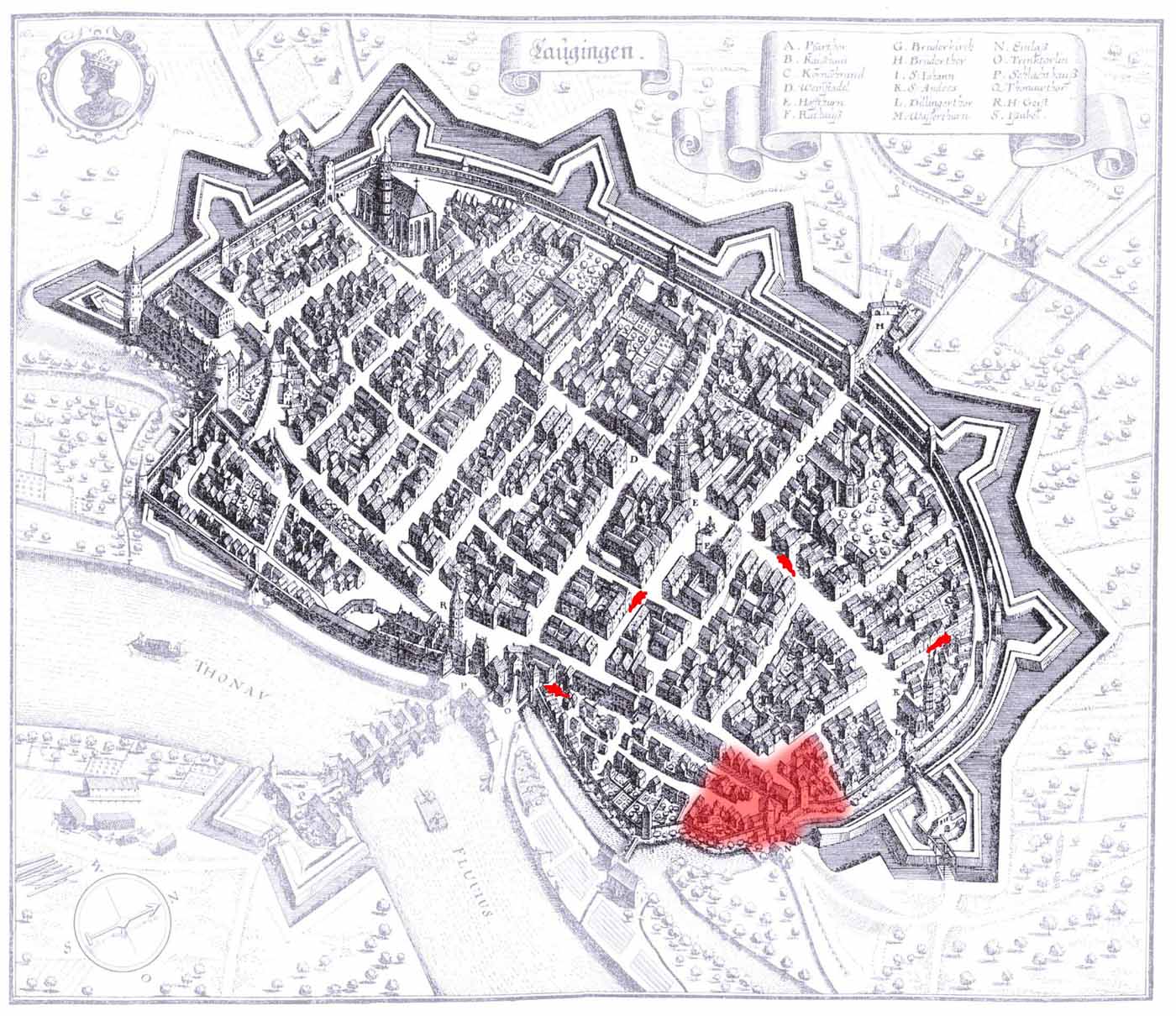 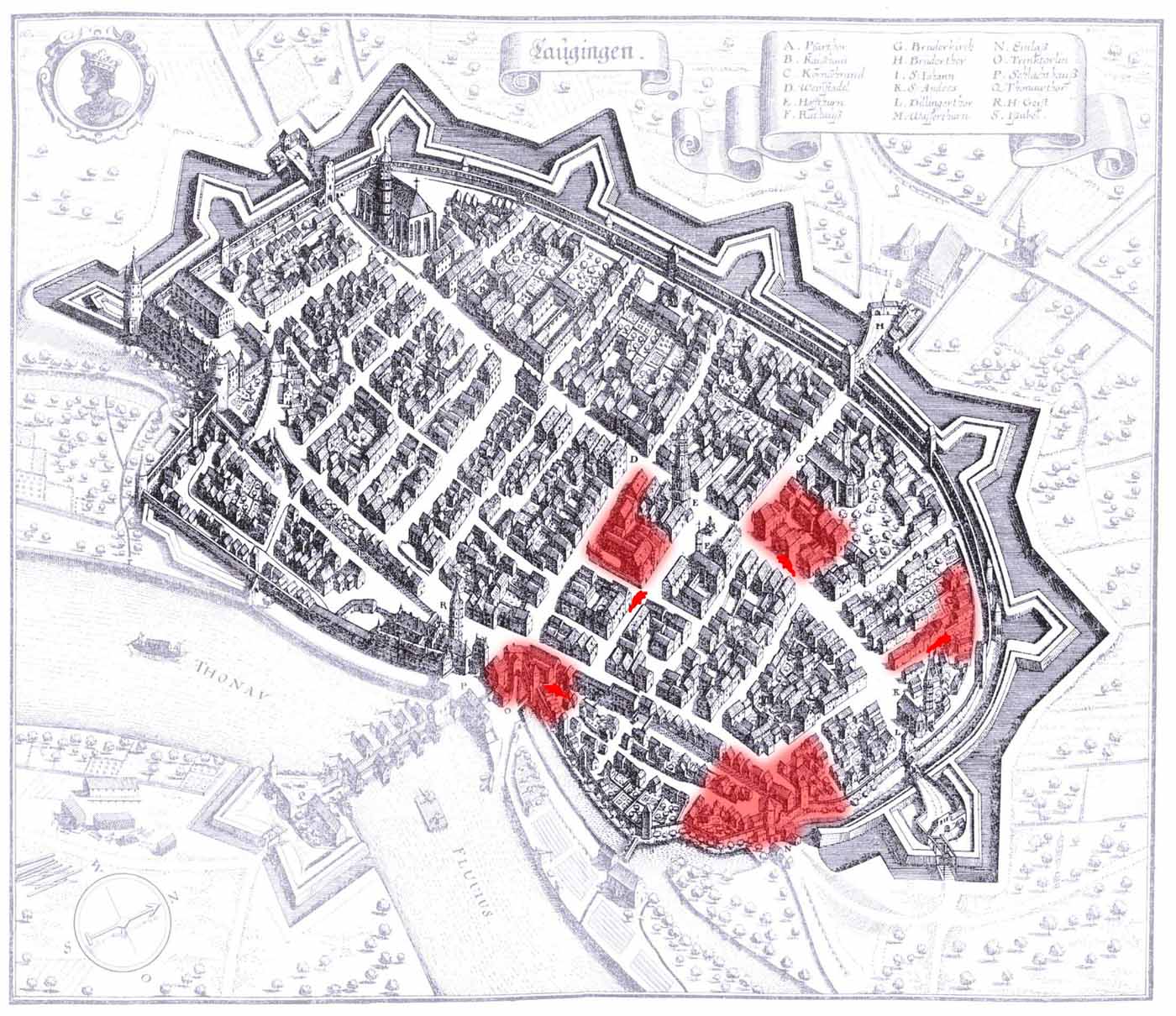 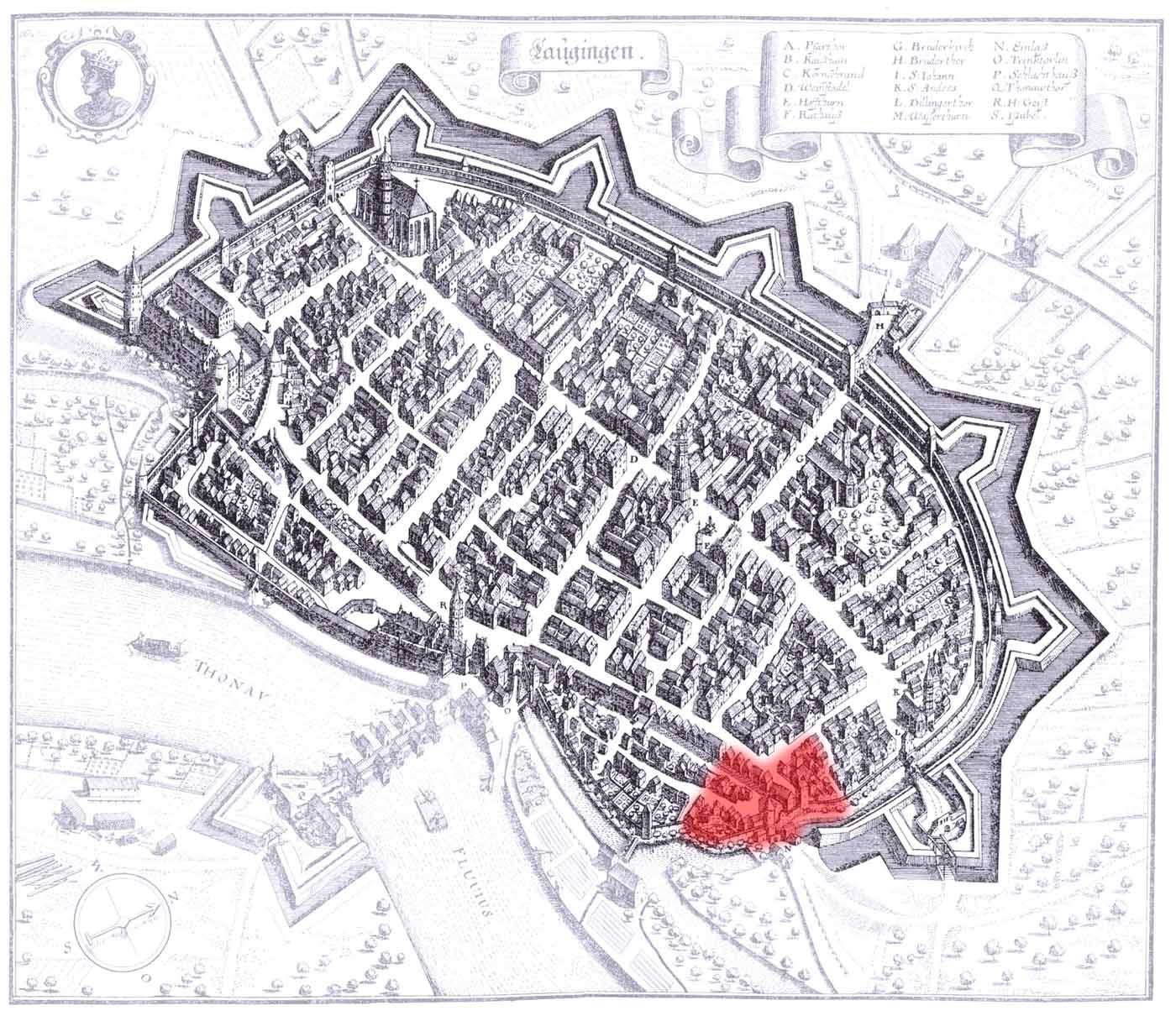 Nun werden aber auch Ratten angesteckt, die sich nicht an die Ausgangssperre halten.
3. Tag
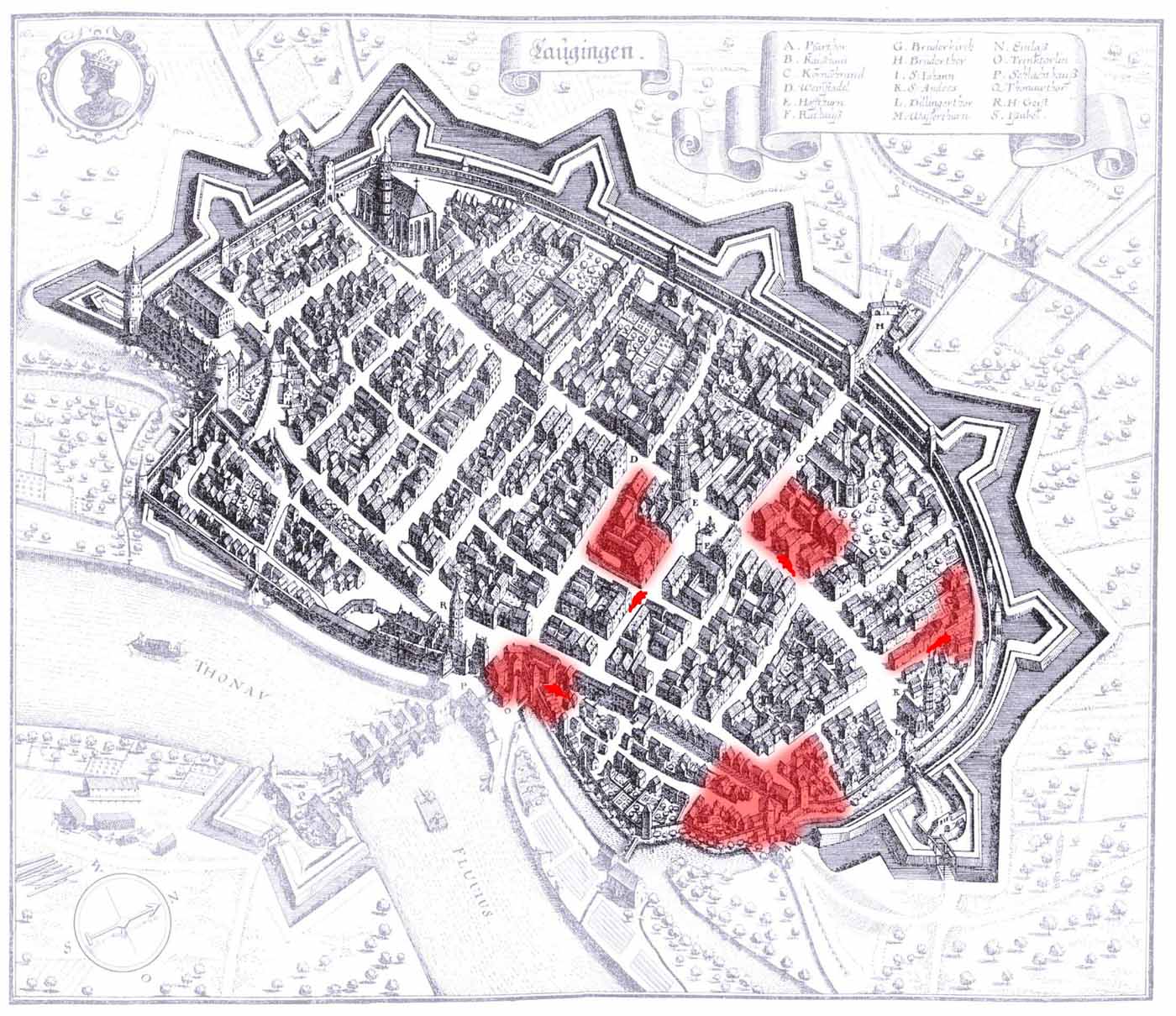 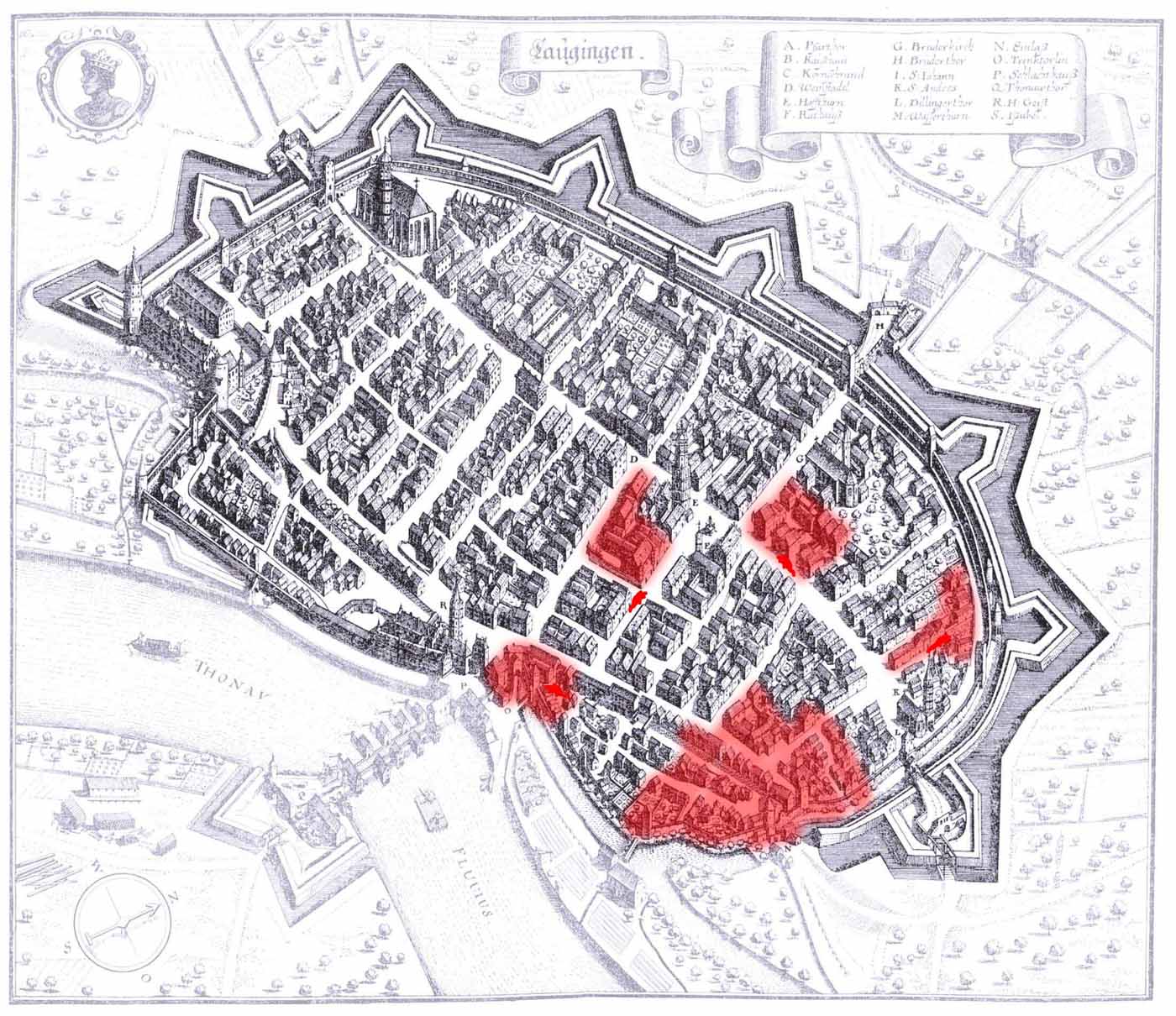 Es wurden gewisse Quartiere durch die Ratten infiziert.
Aber auch die Nachbarschaft des 1. Quartiers.
3. Tag
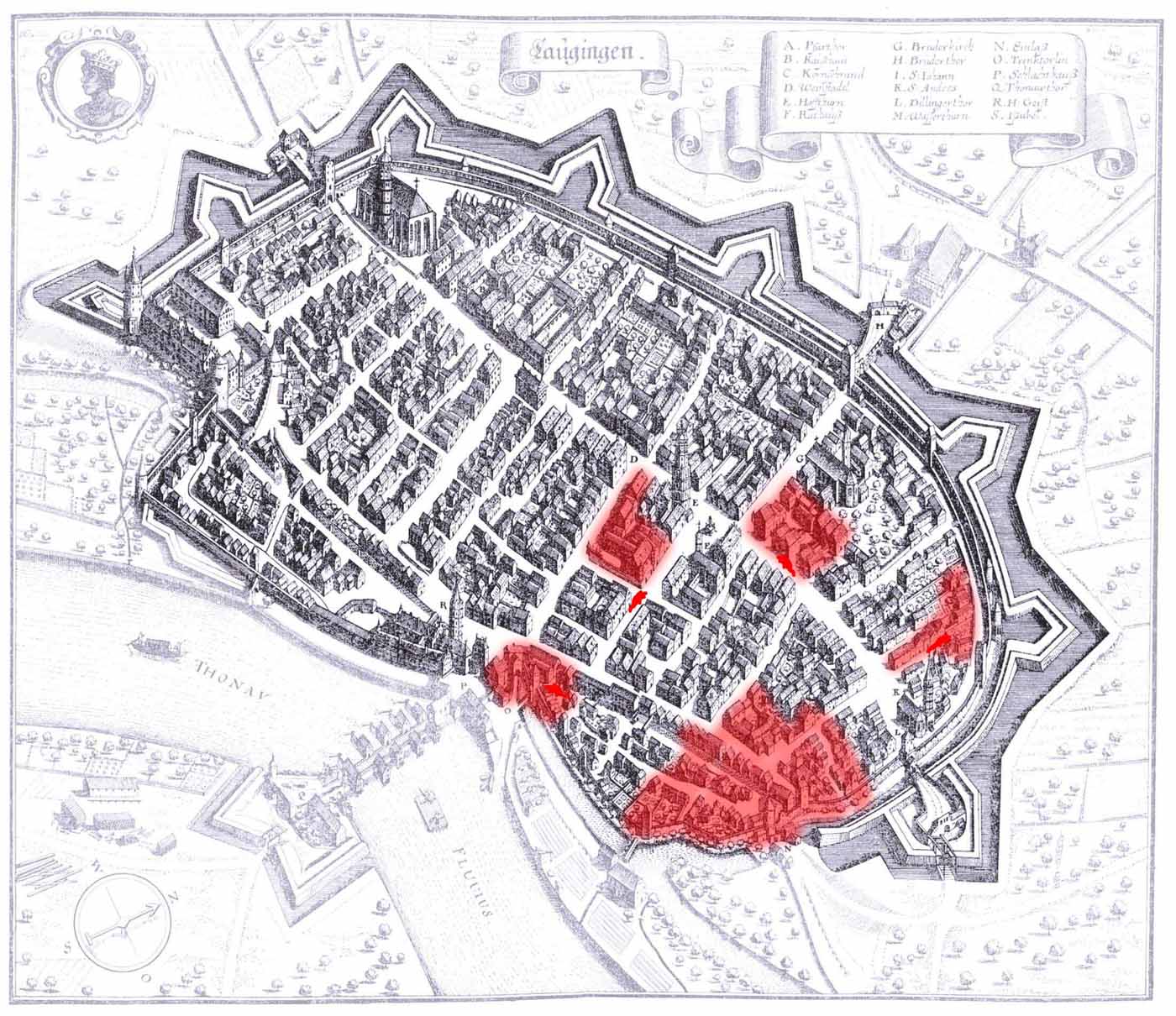 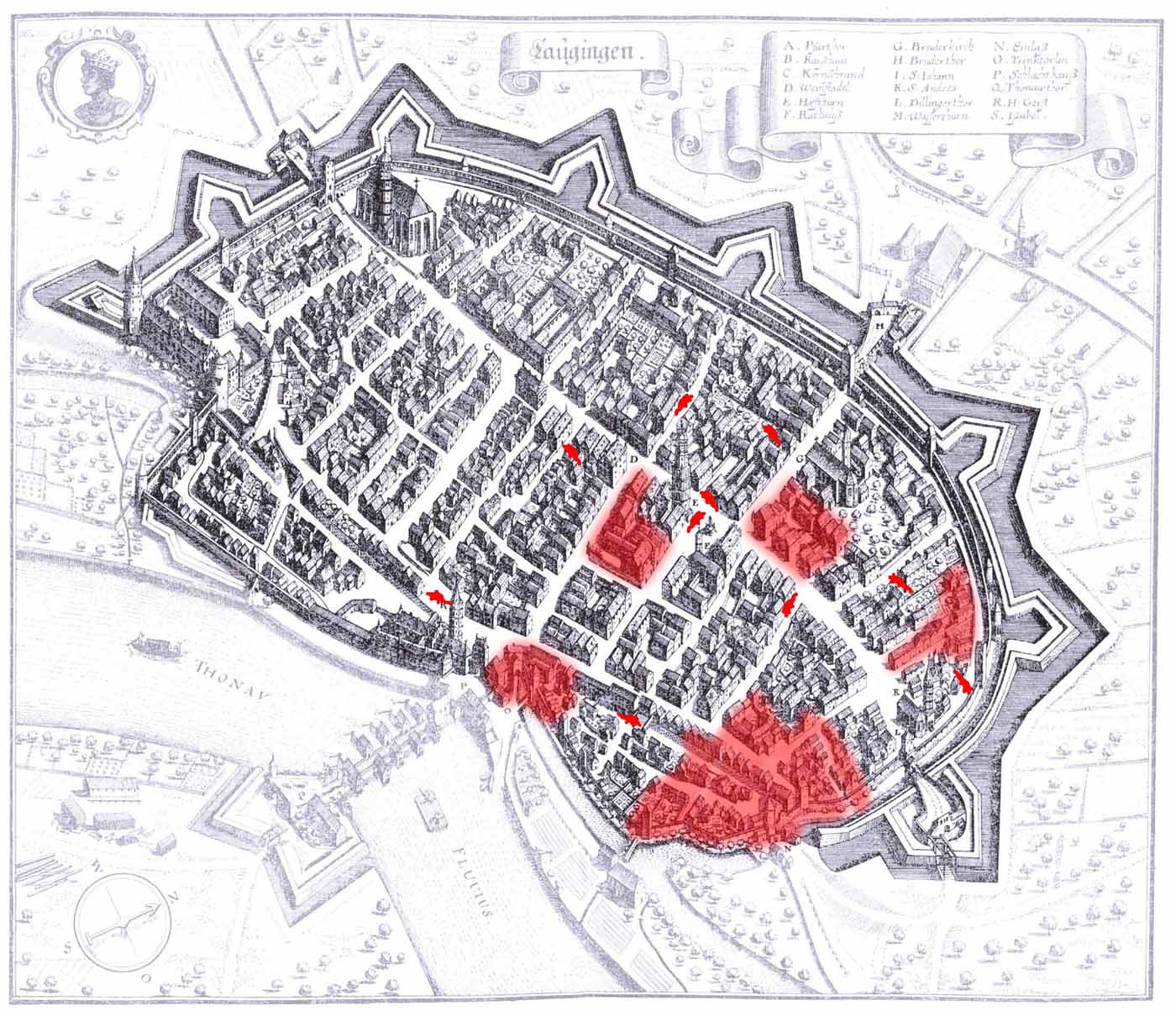 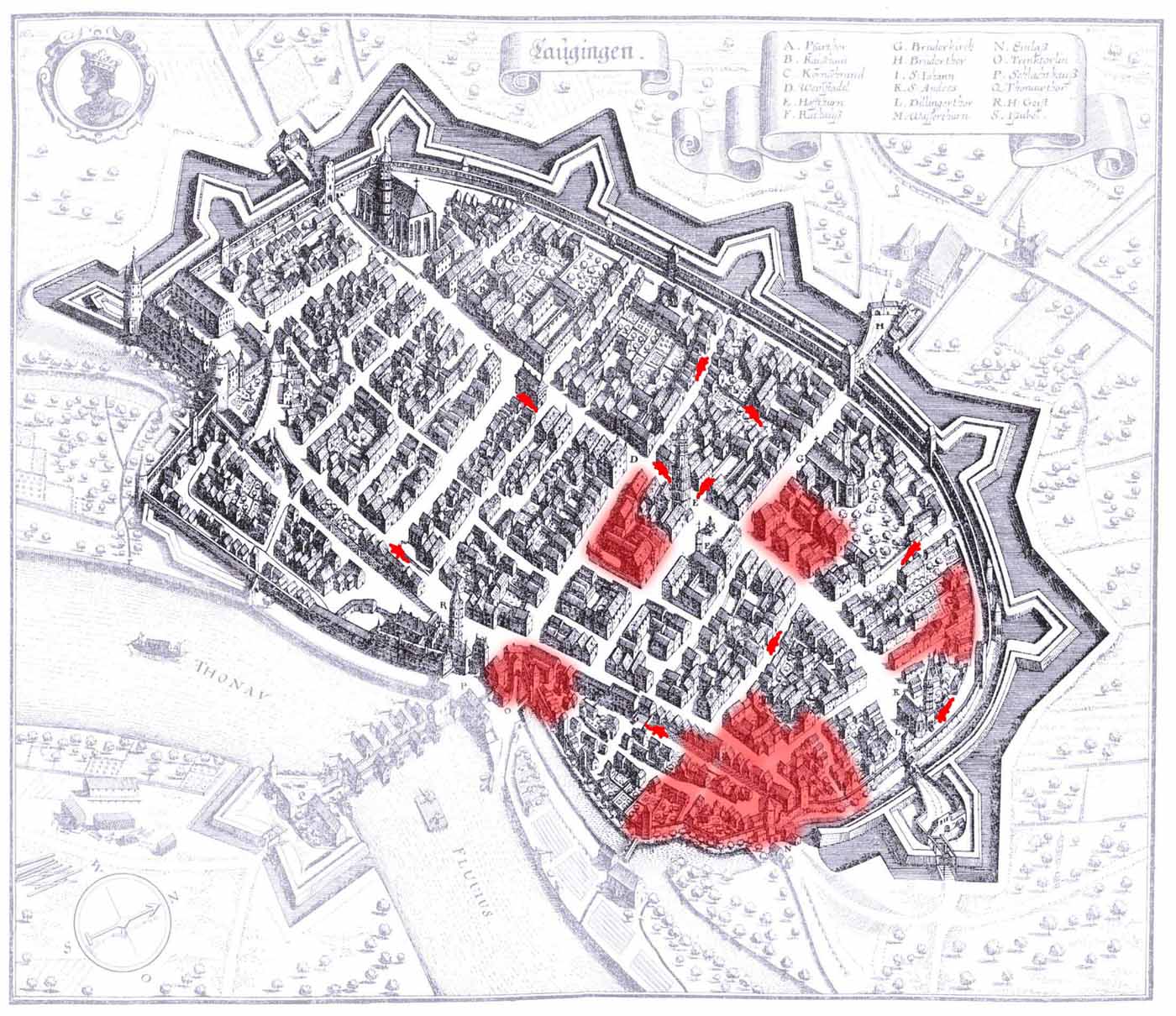 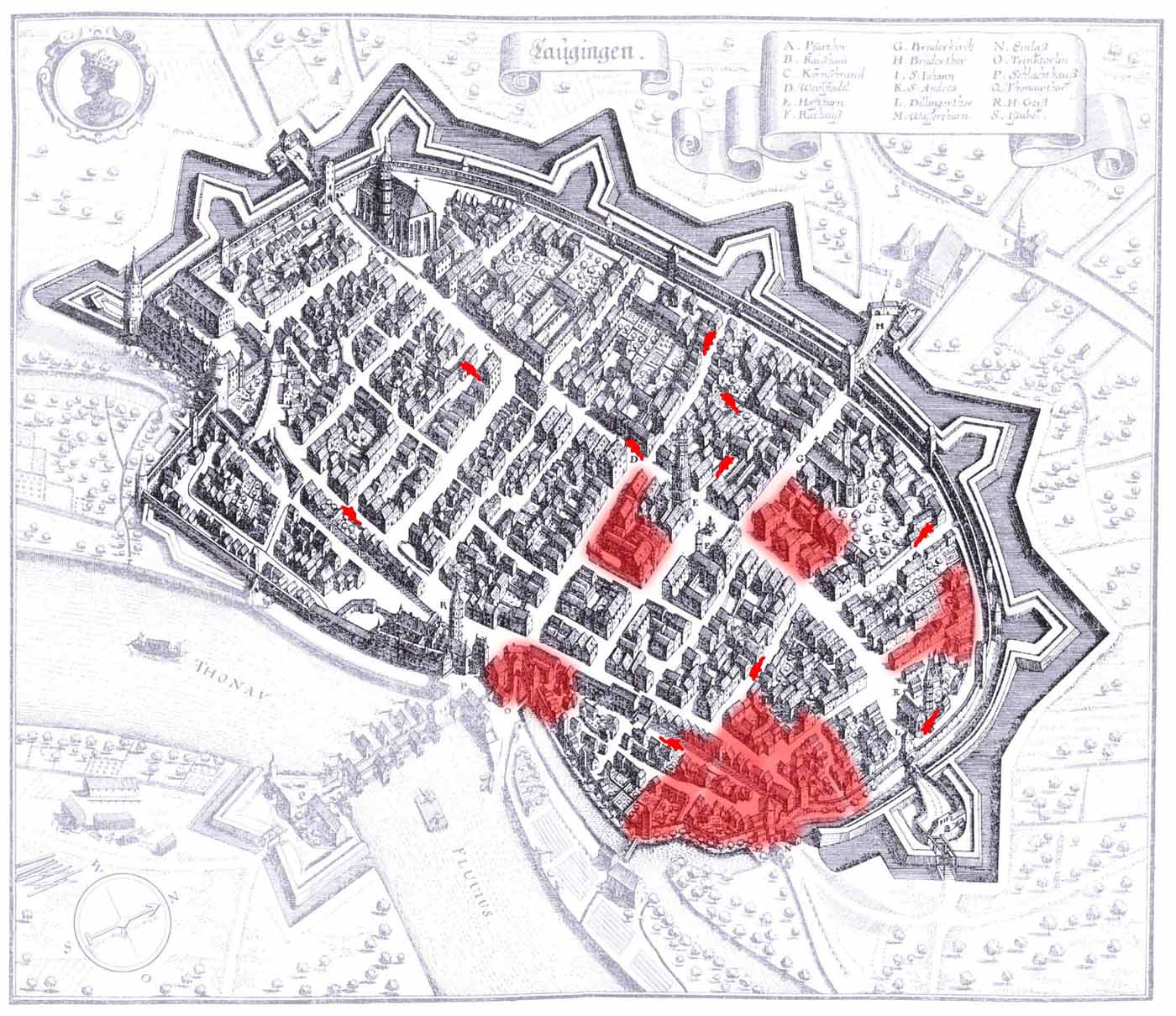 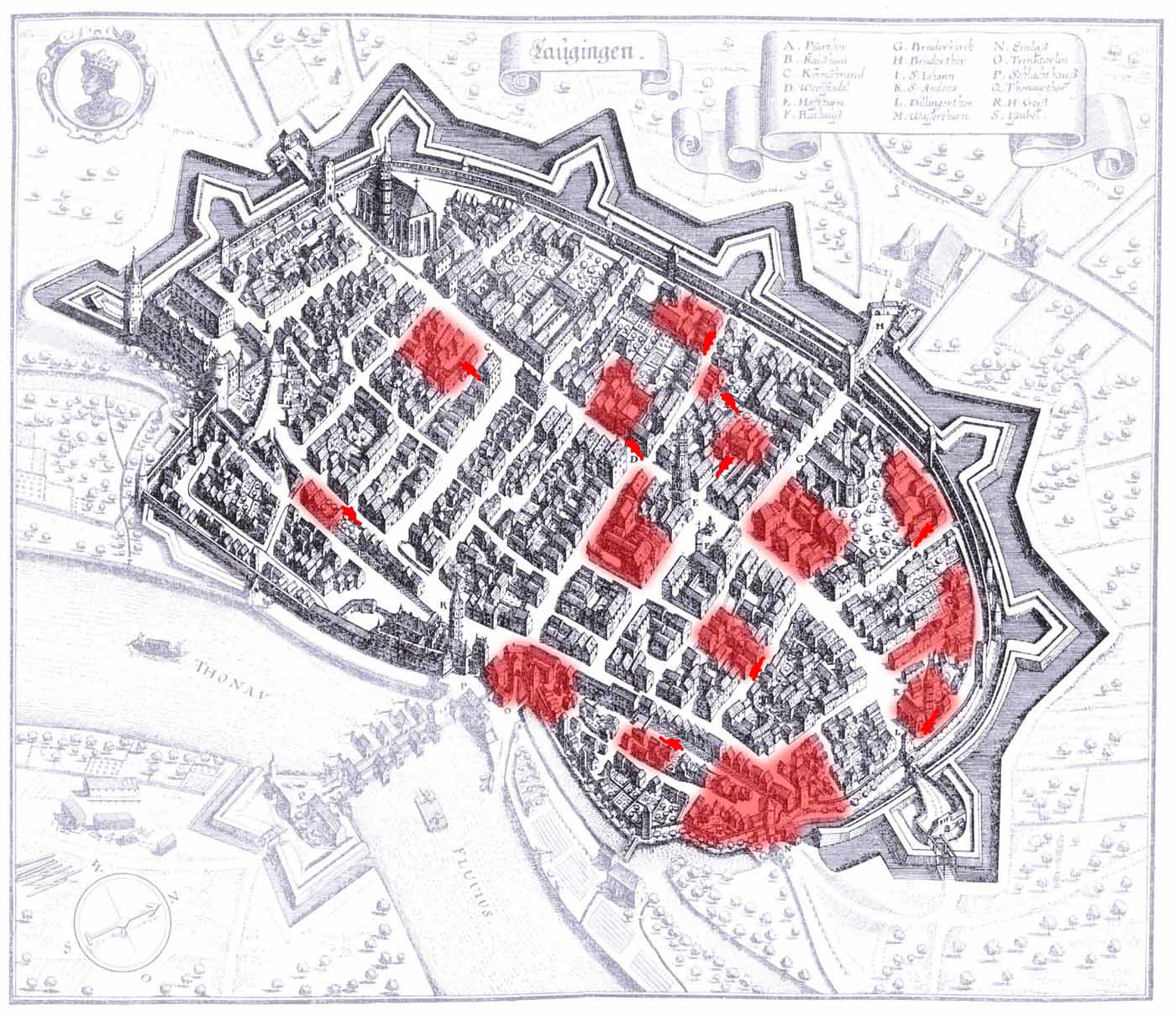 4. Tag
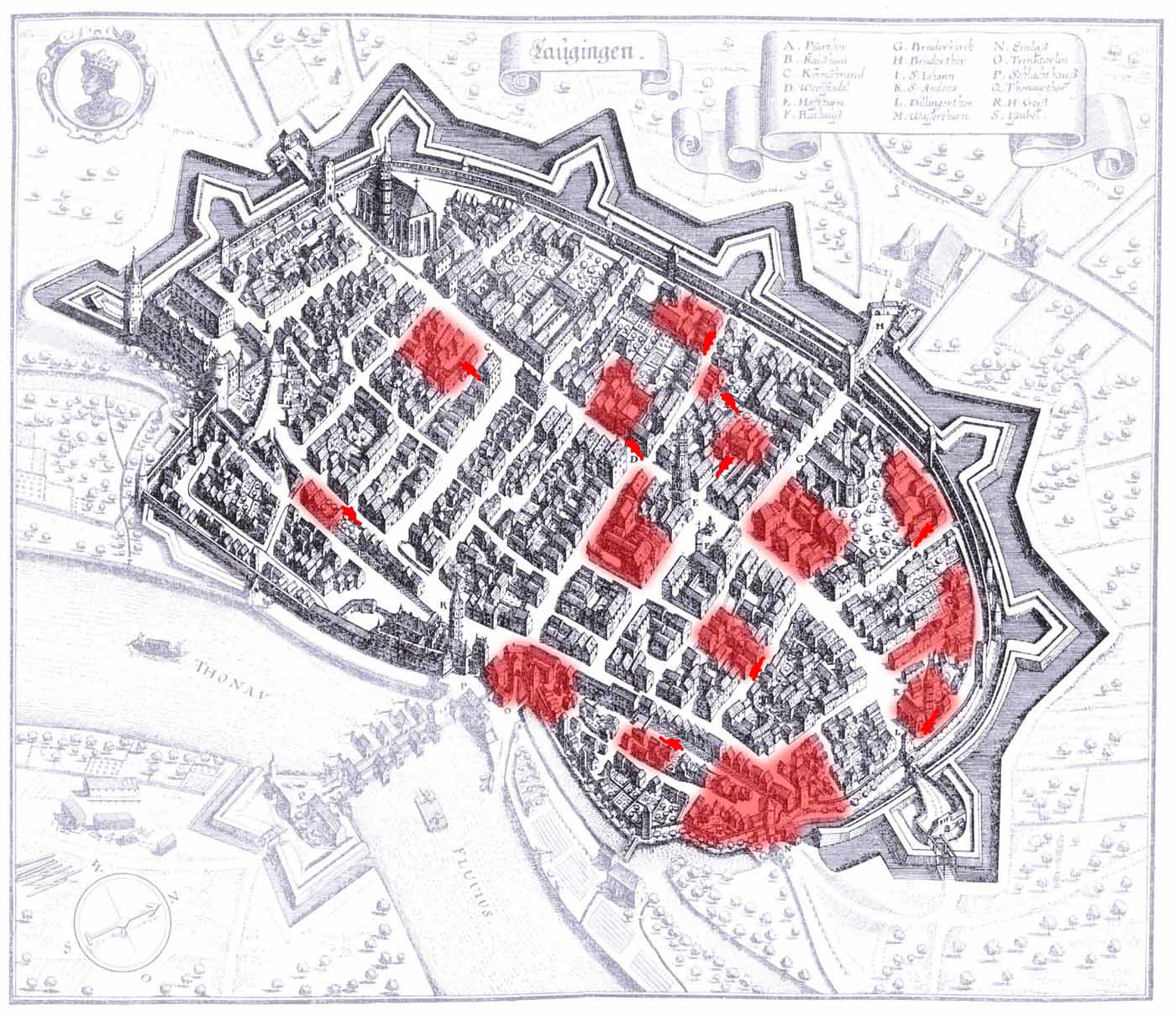 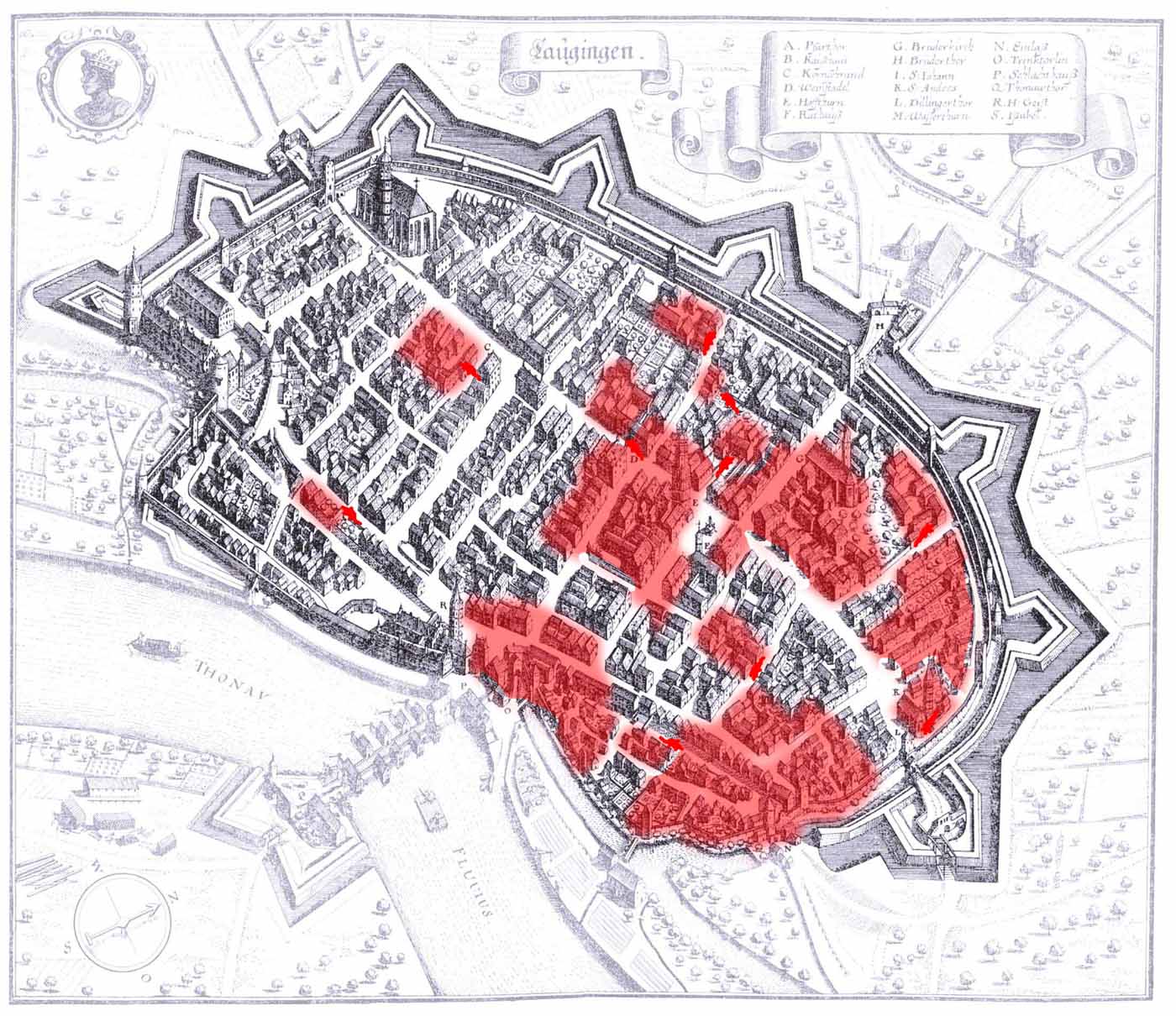 Es wurden weitere Quartiere durch die Ratten infiziert.
Aber auch die Nachbarschaften der bisherigen Quartiere.
4. Tag
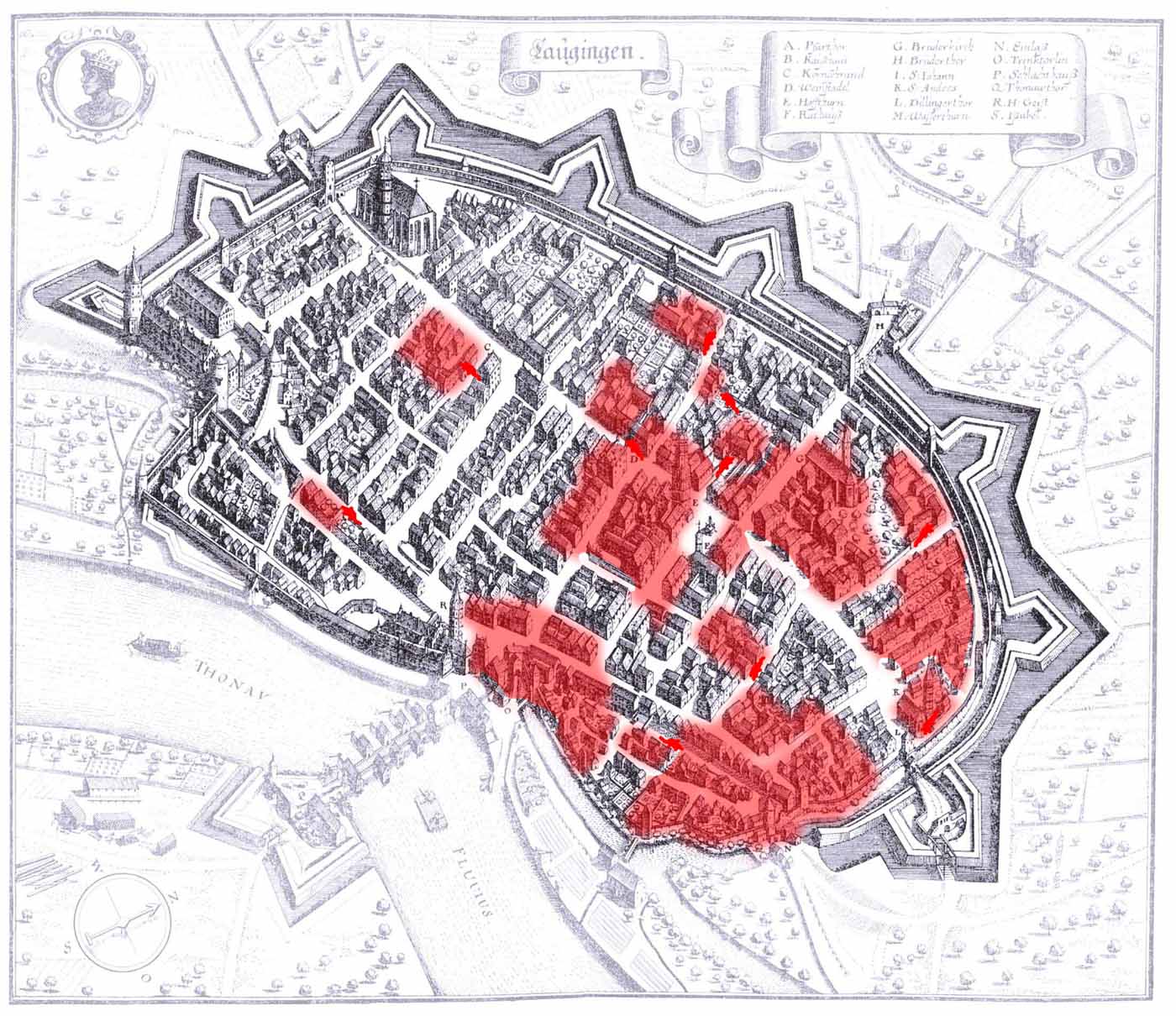 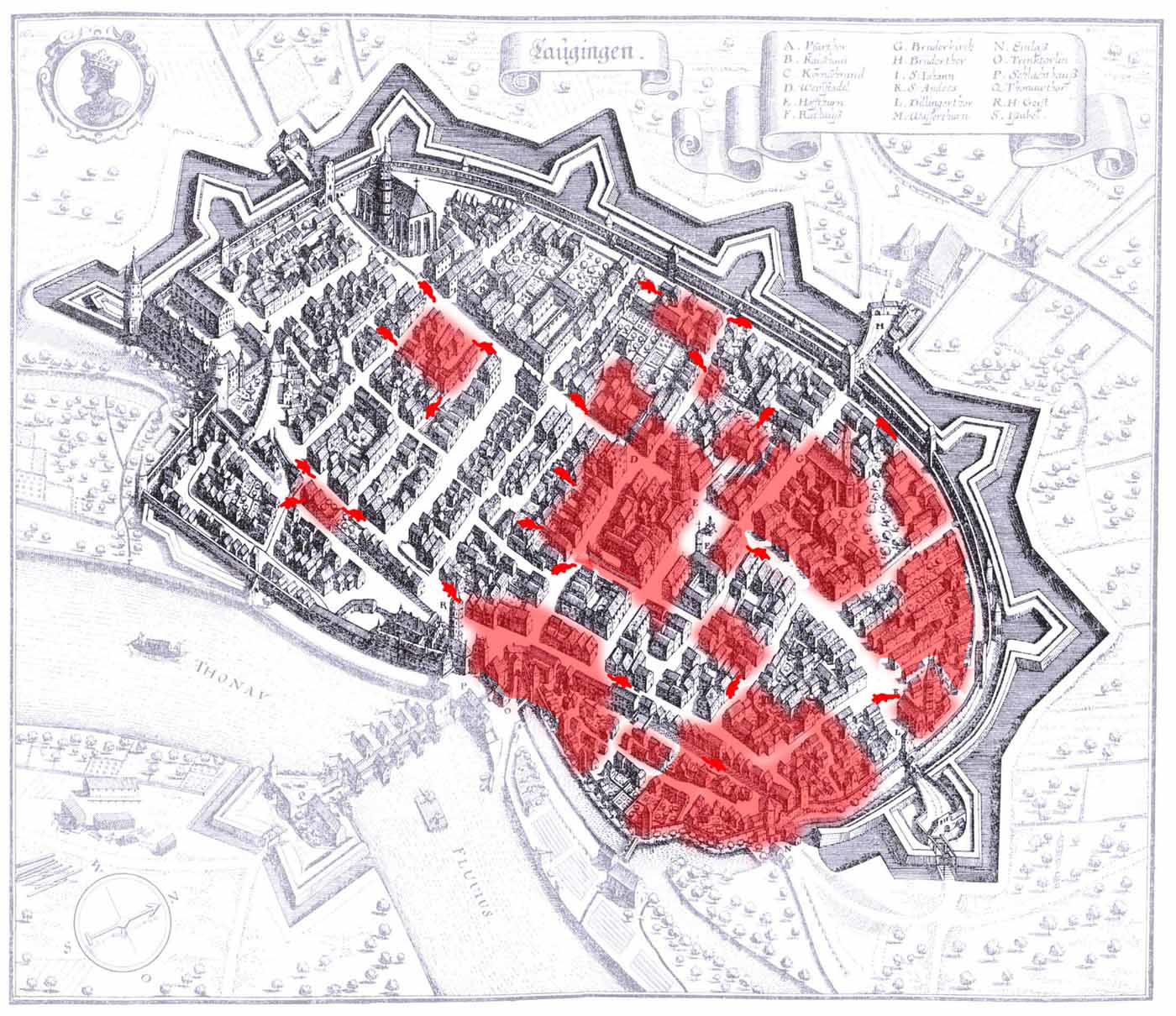 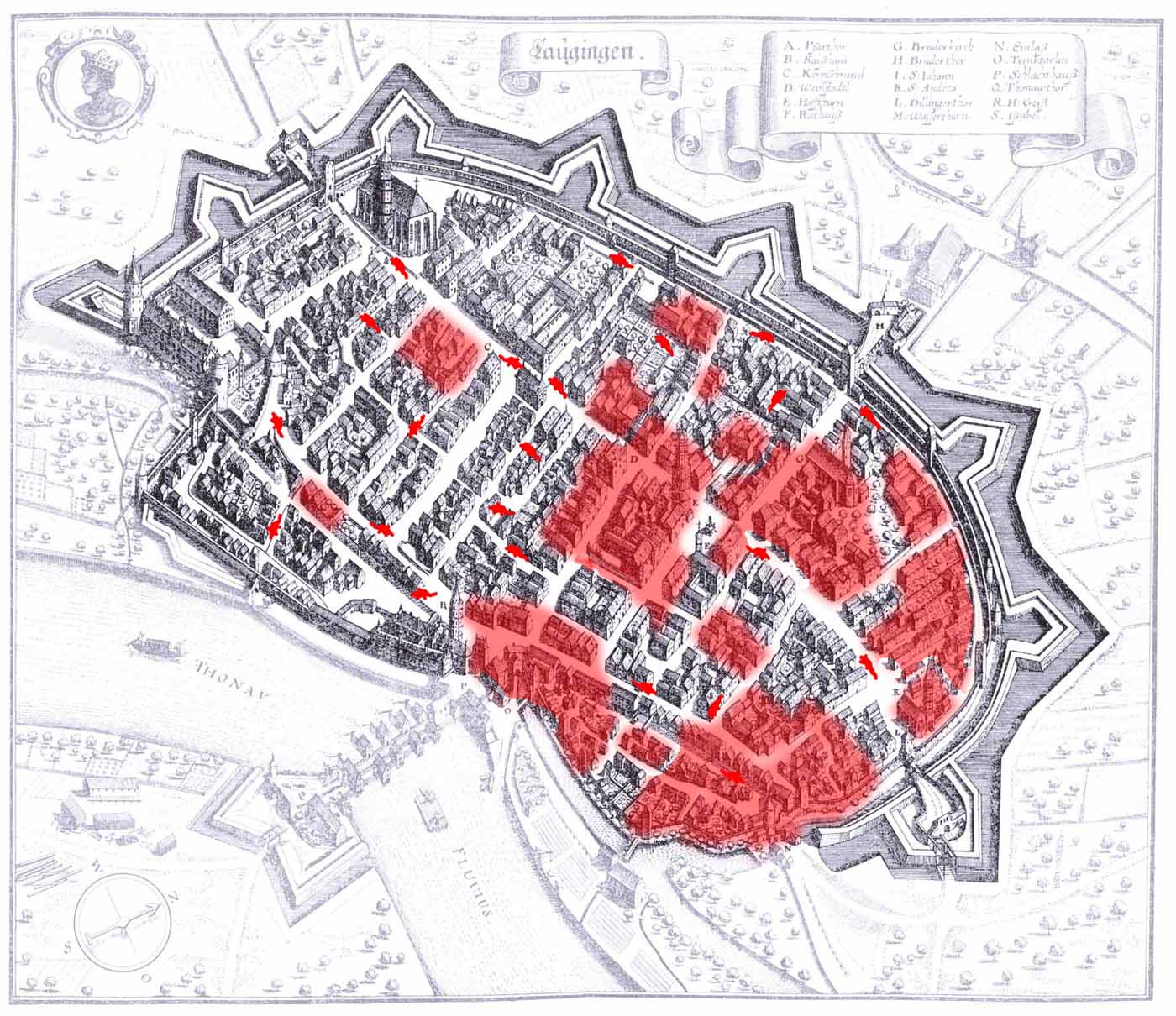 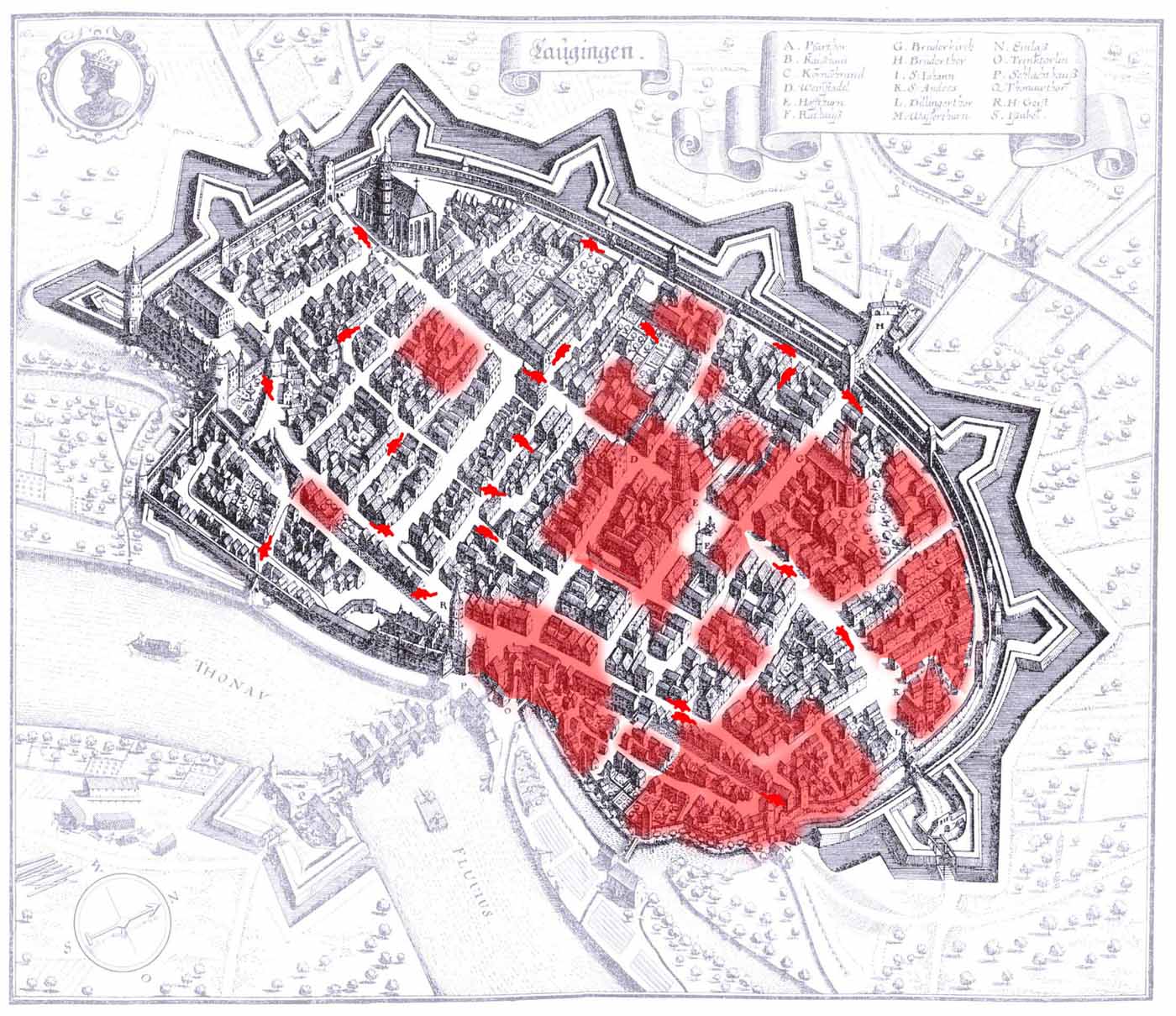 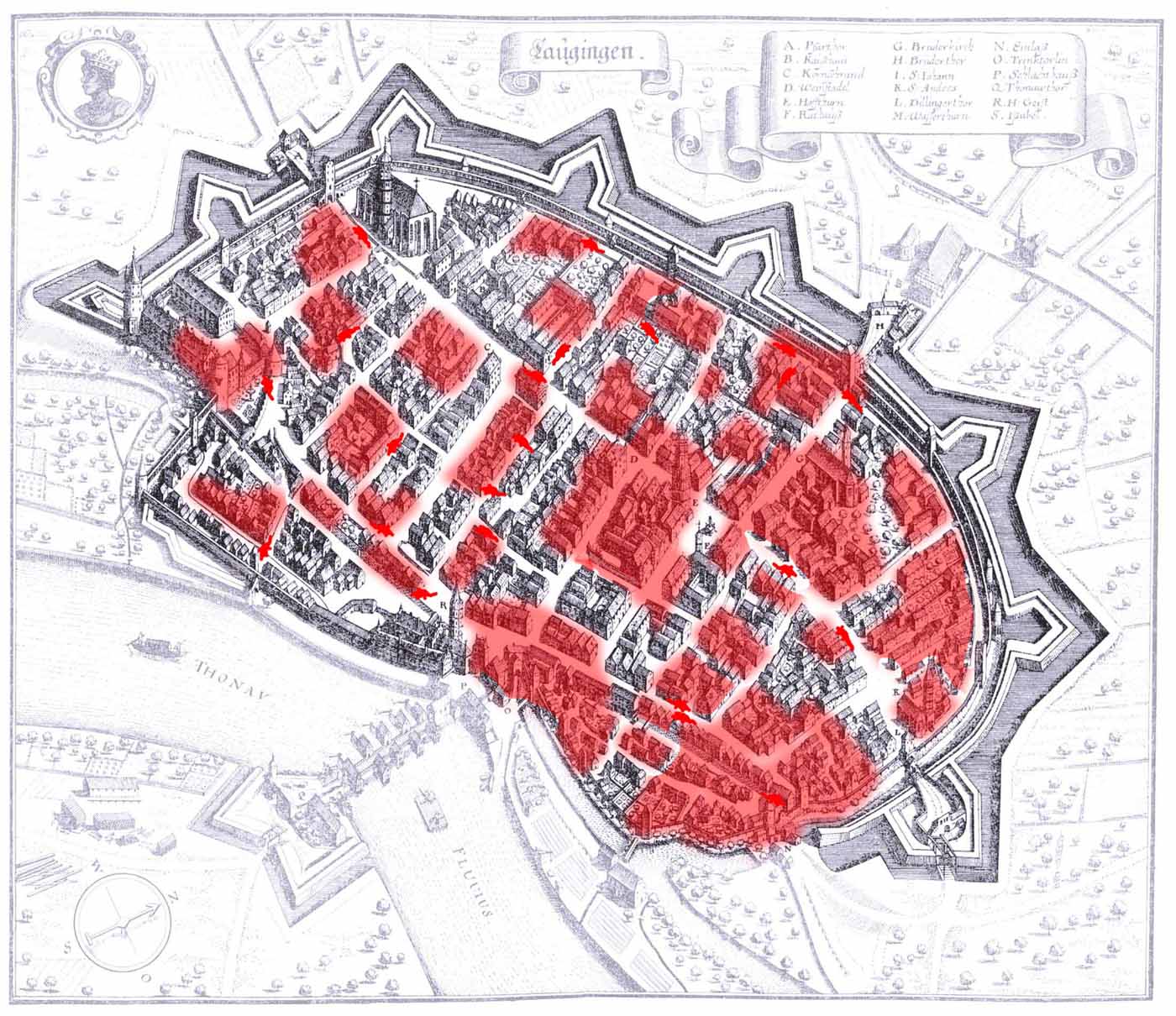 5. Tag
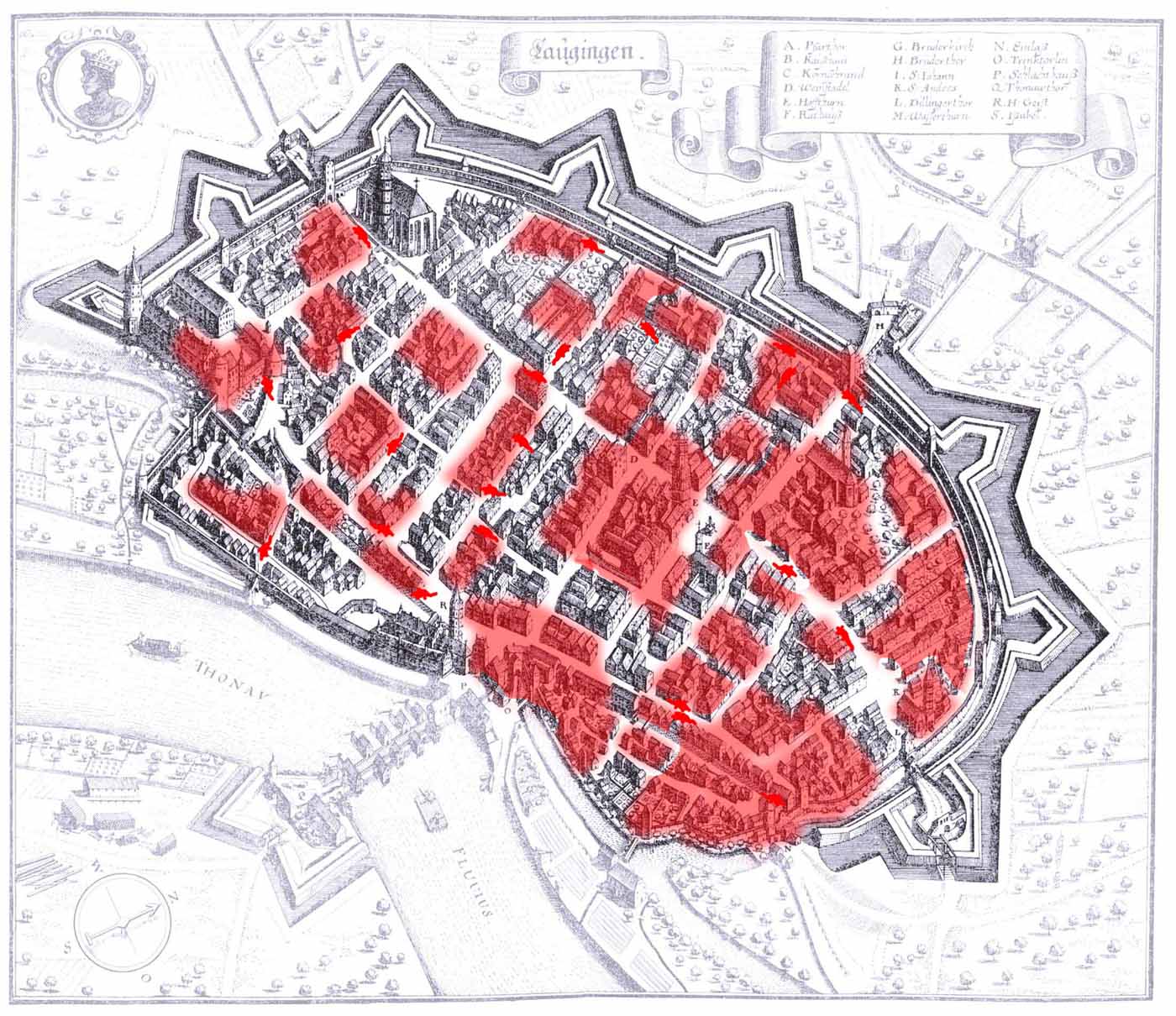 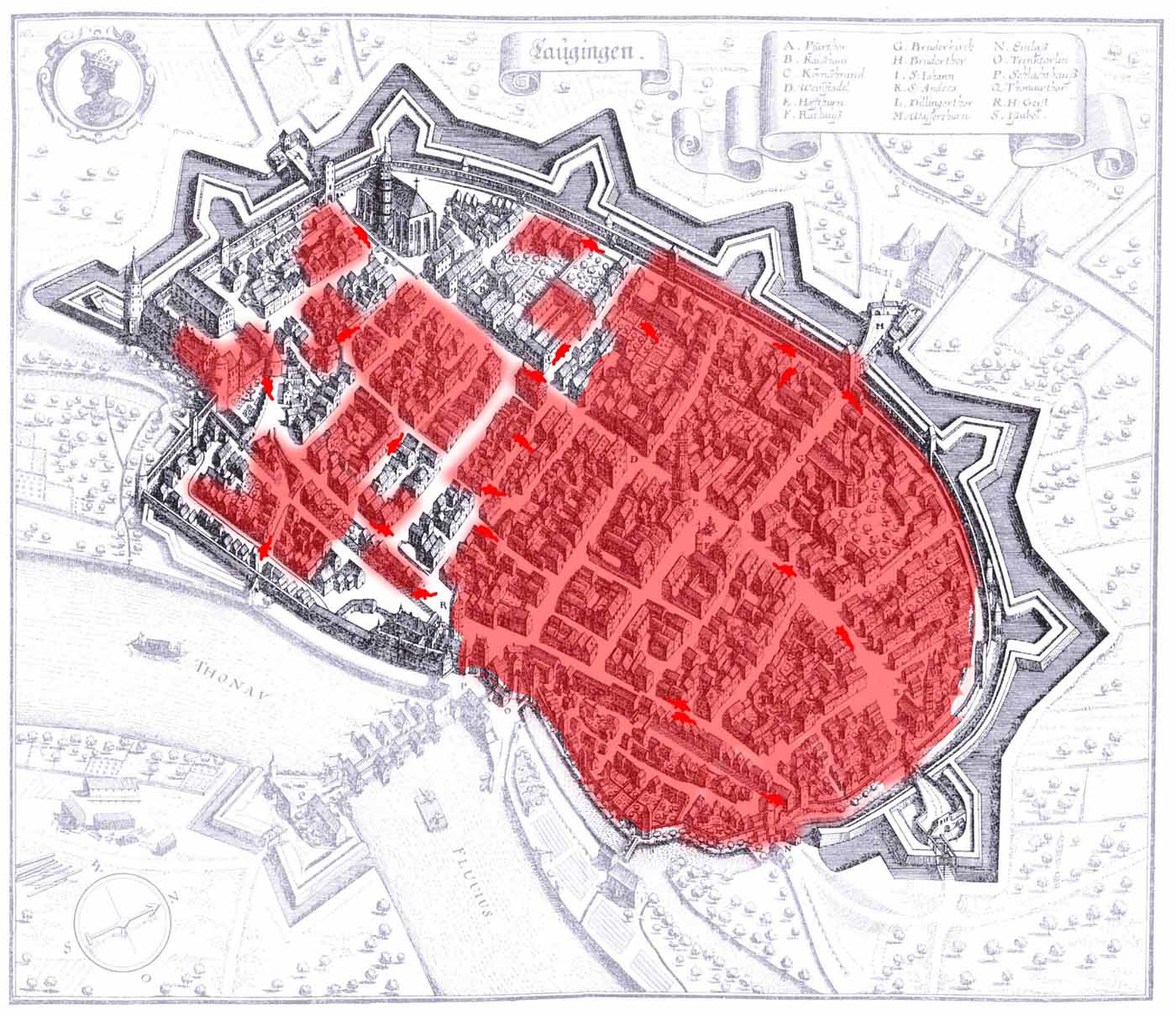 Es wurden weitere Quartiere durch die Ratten infiziert.
Aber auch die Nachbarschaften der bisherigen Quartiere.
5. Tag
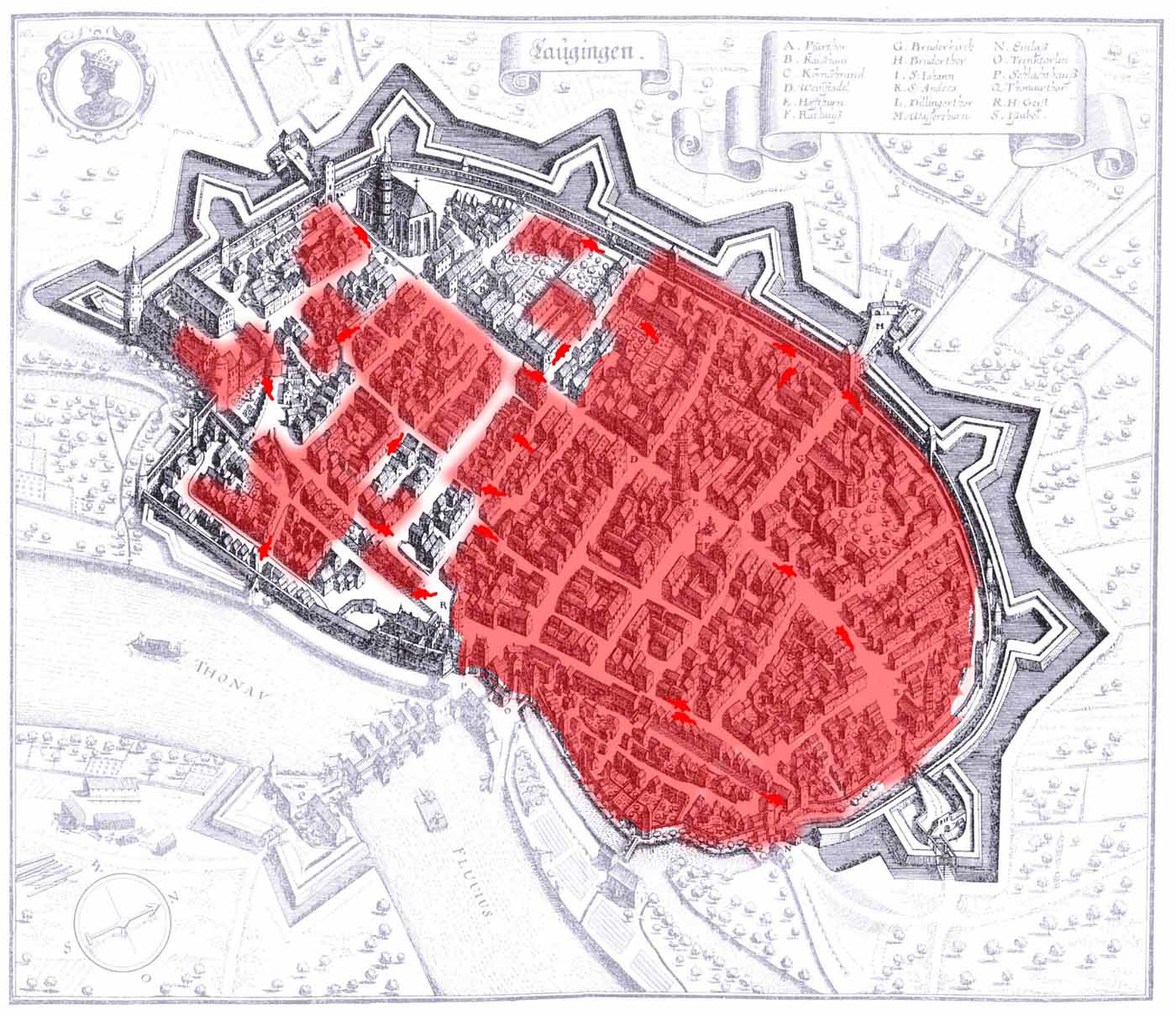 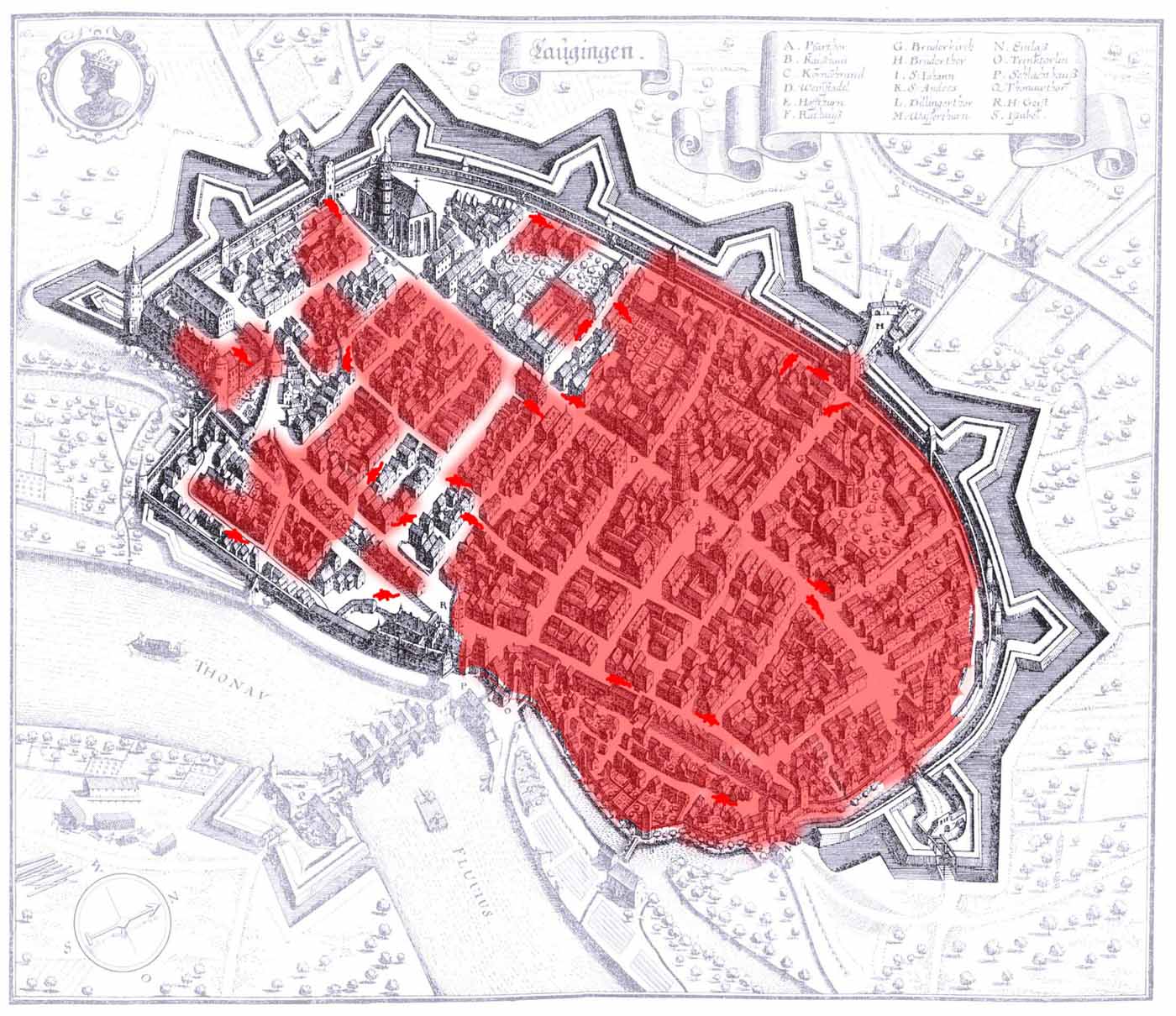 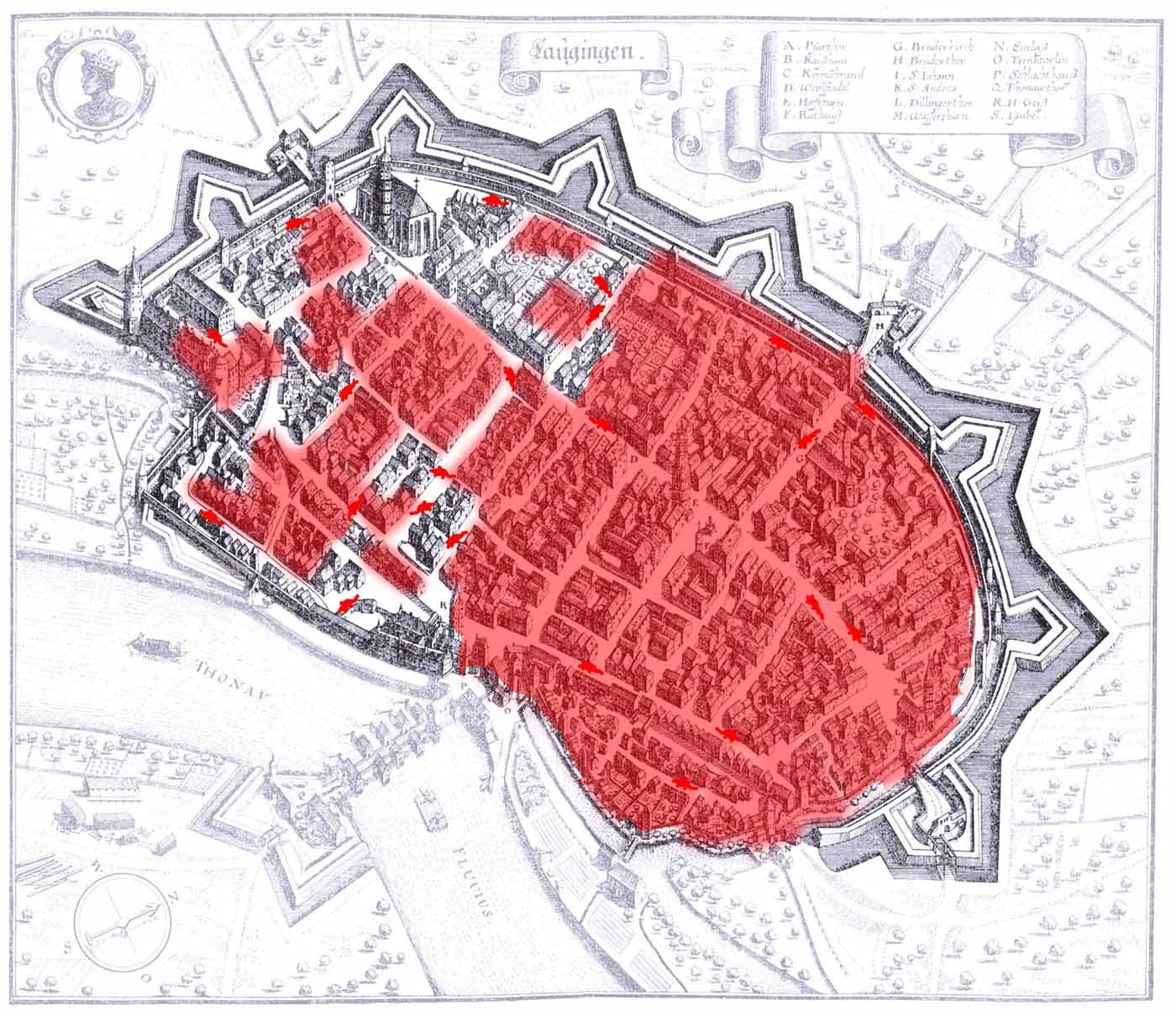 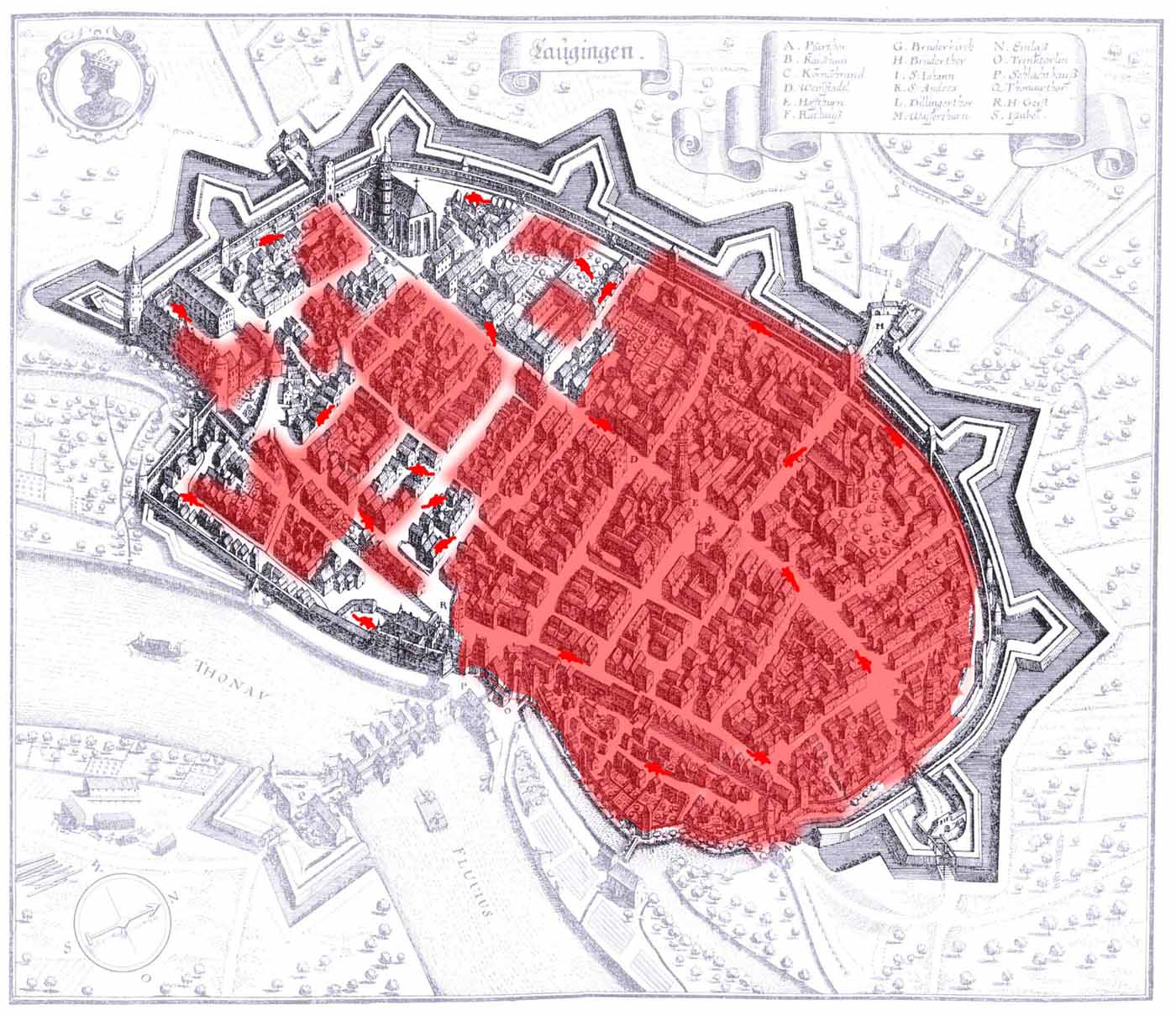 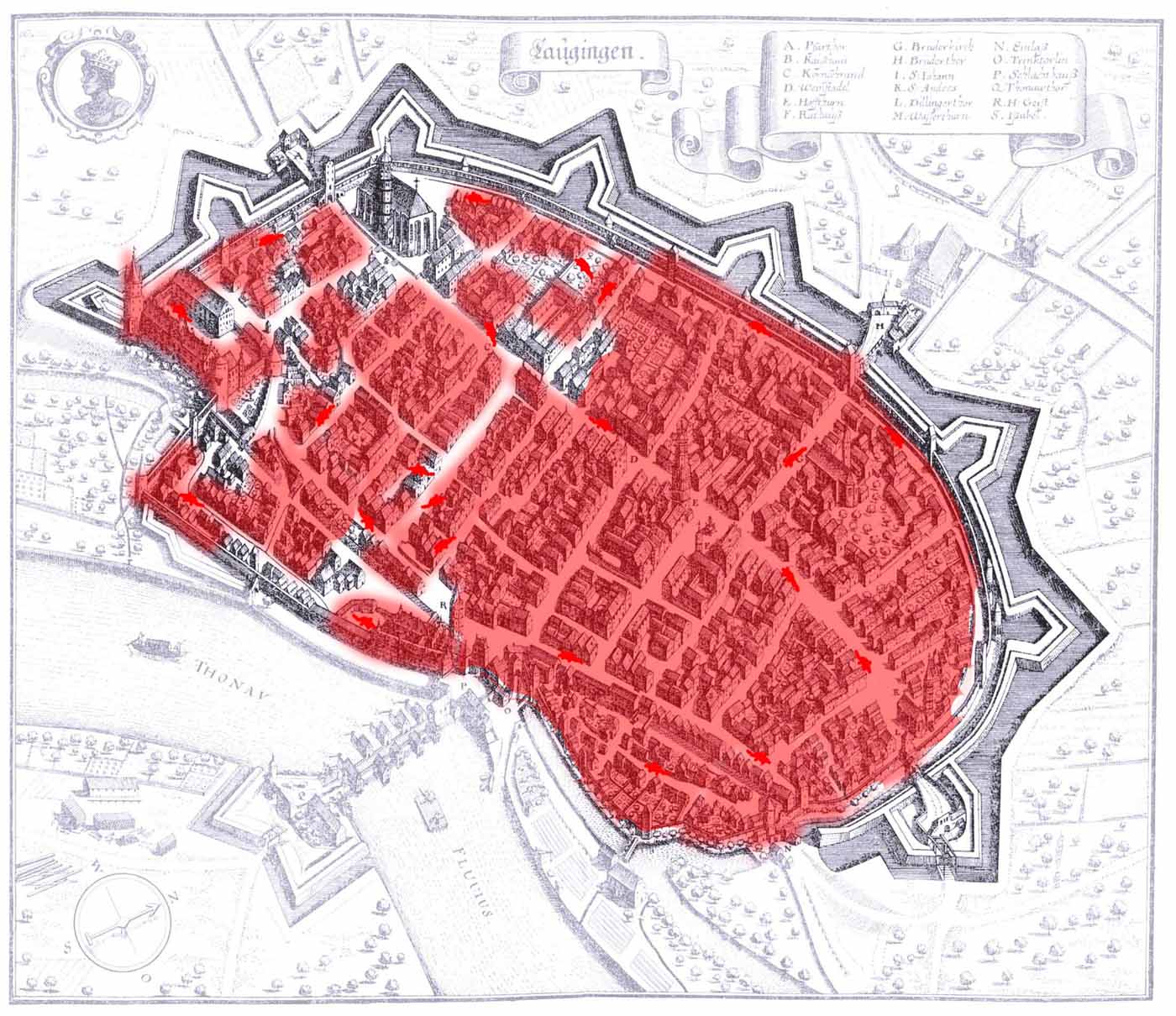 6. Tag
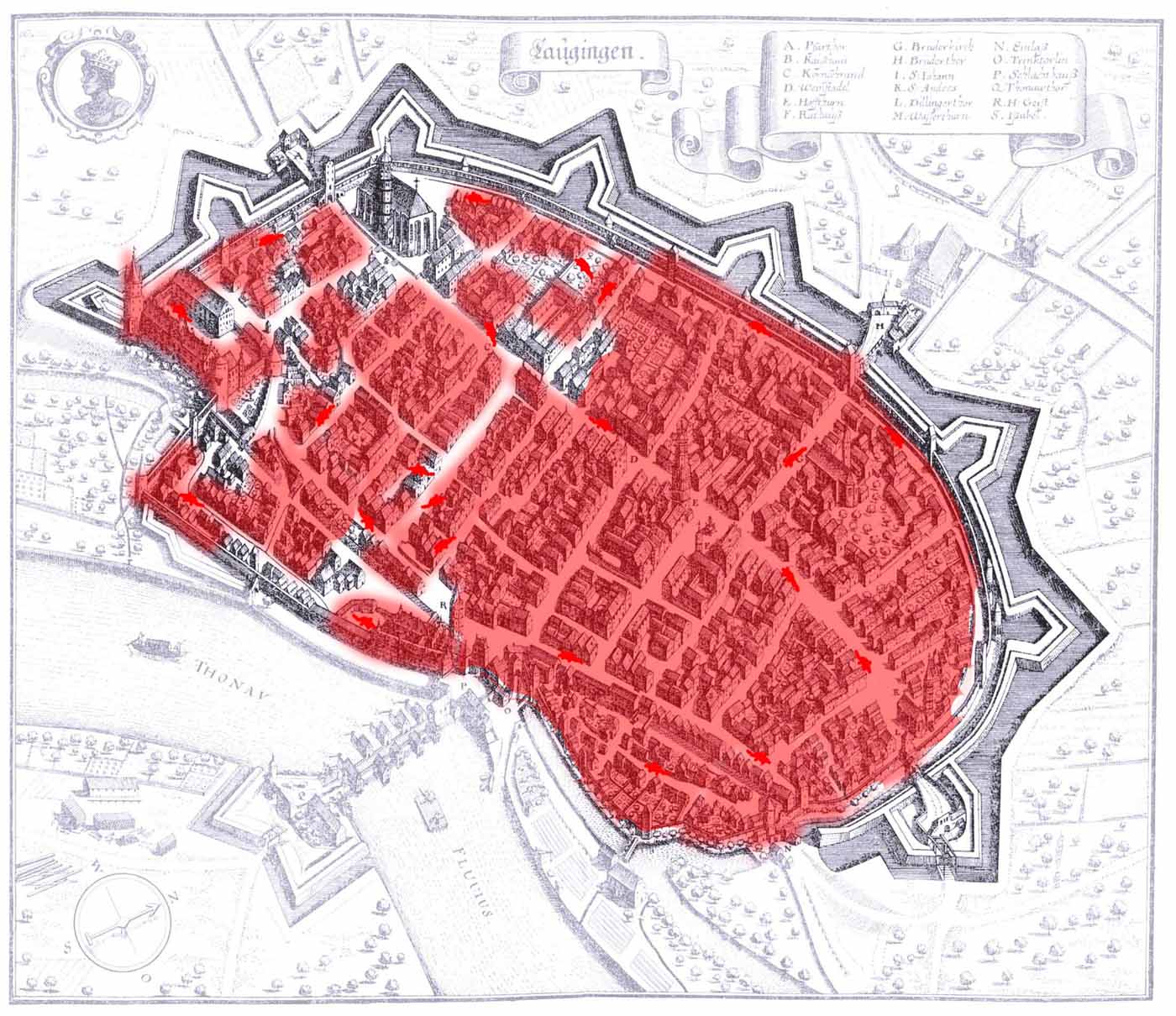 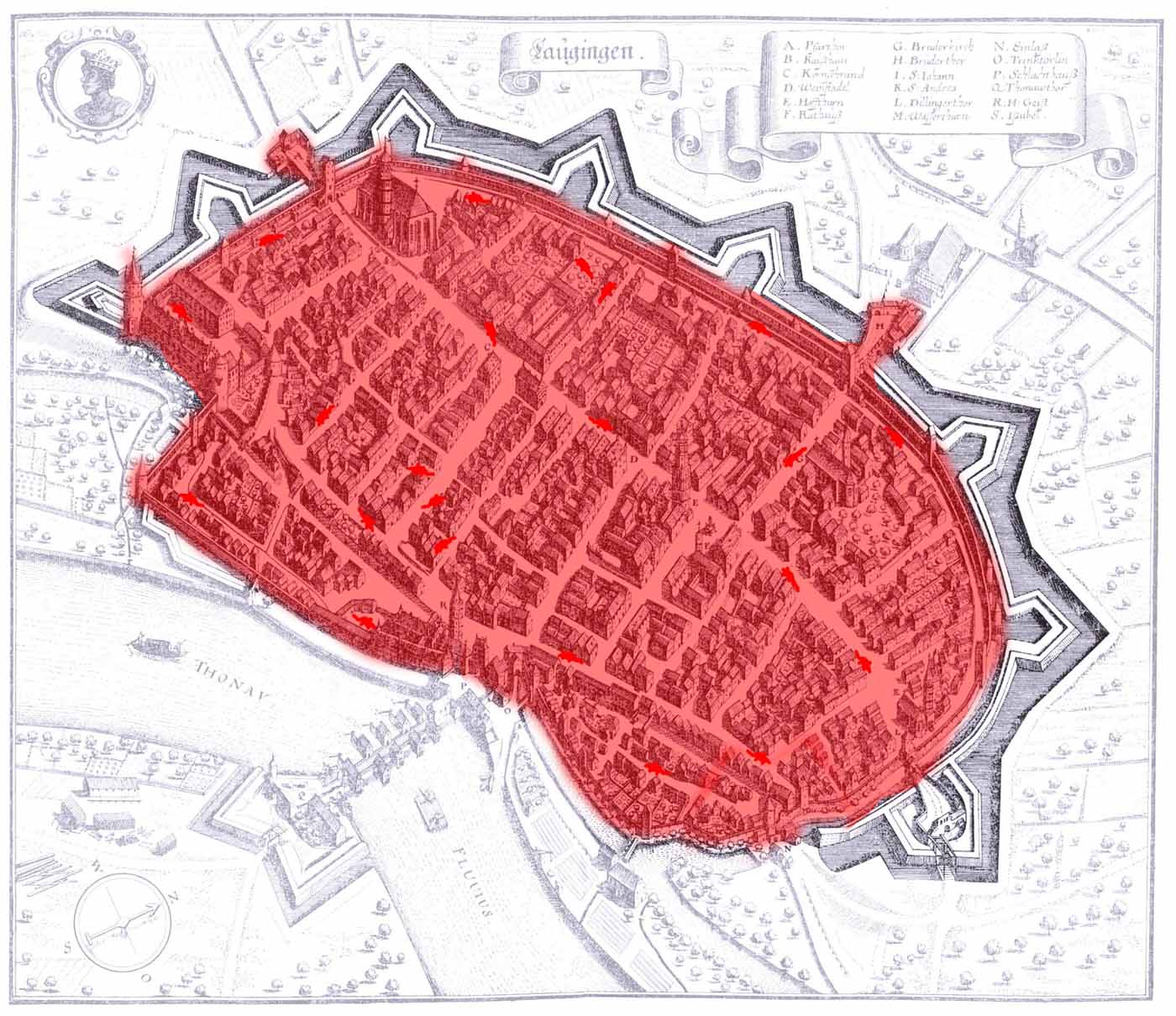 Es wurden weitere Quartiere durch die Ratten infiziert.
Aber auch die Nachbarschaften der bisherigen Quartiere.
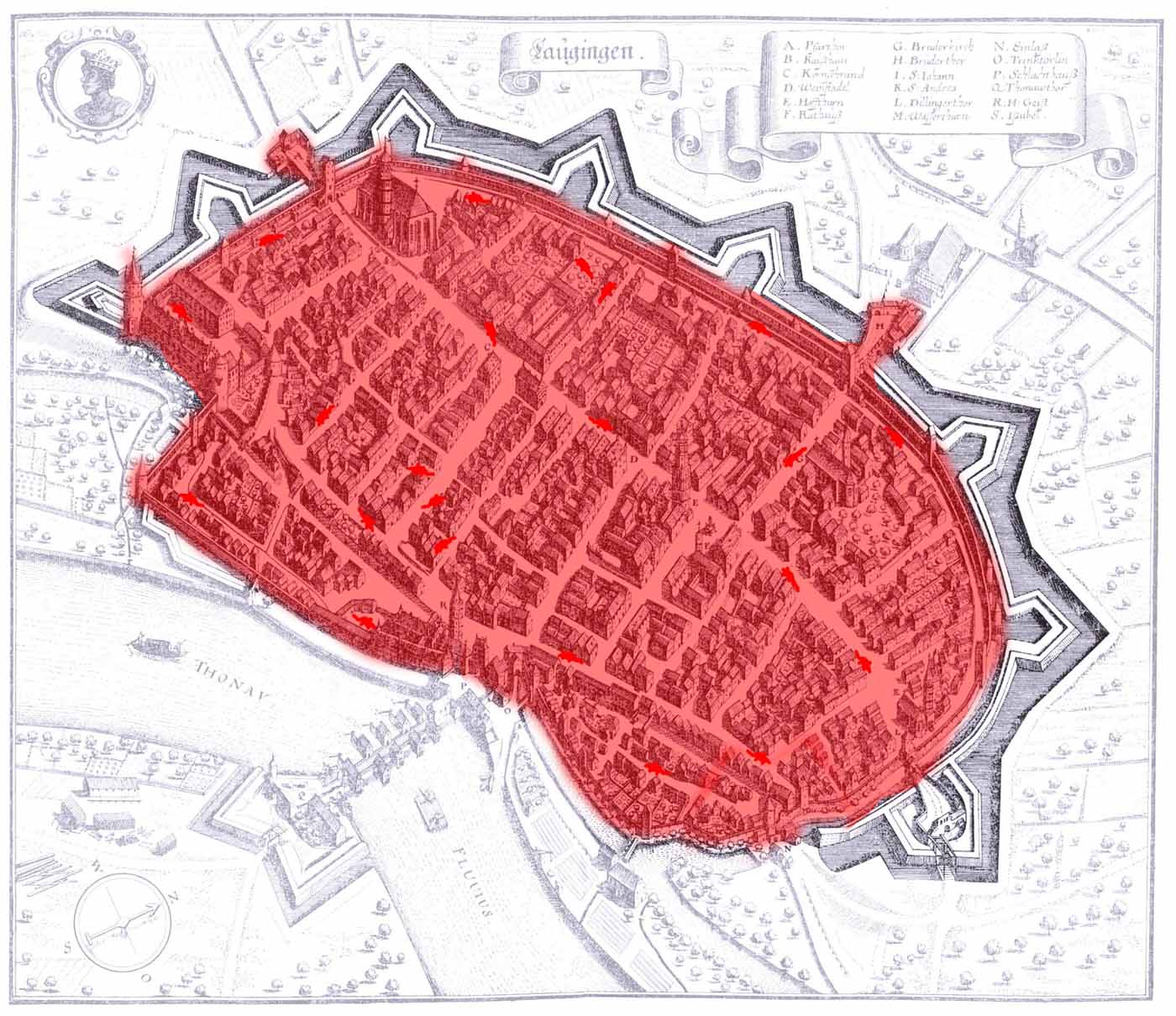 Nach 6 Tagen ist die ganze Stadt erkrankt.
Nach 6 Schritten ist der ganze Metall-Gegenstand warm.
Die e- im Elektronen-gas verbreiten die Wärme schneller als die Atome allein,
wie die Ratten die Pest schneller verbreiten als die Menschen allein.
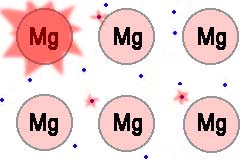